20
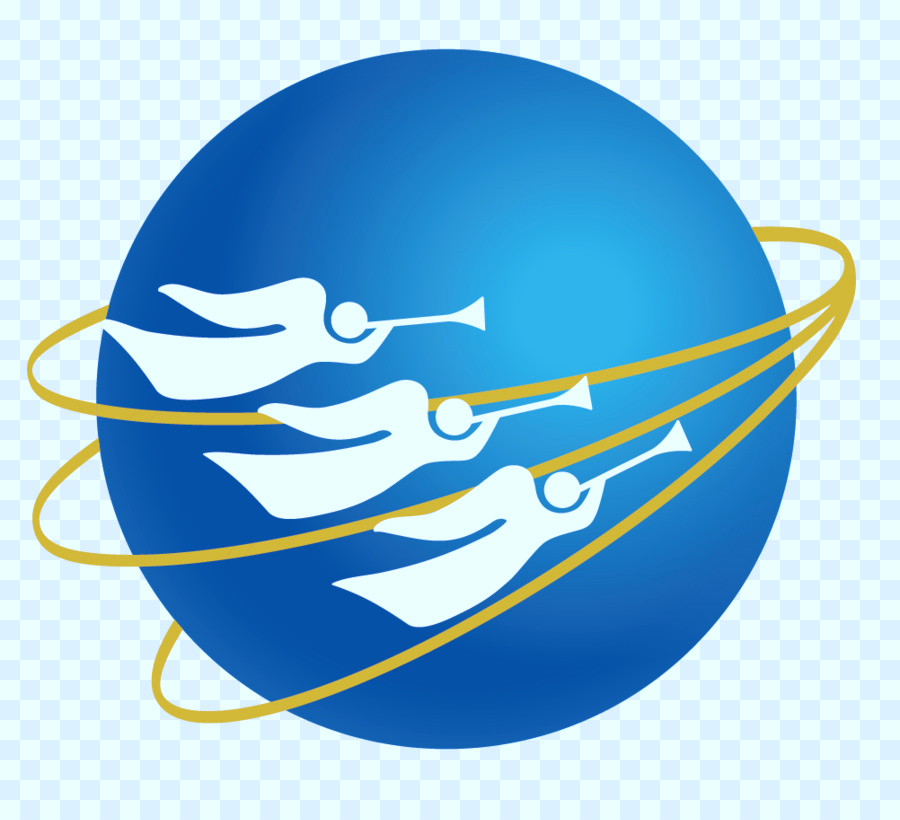 Los mensajes de los tres ángeles
LECCIONES DE
UN ÁRBOL PROHIBIDO
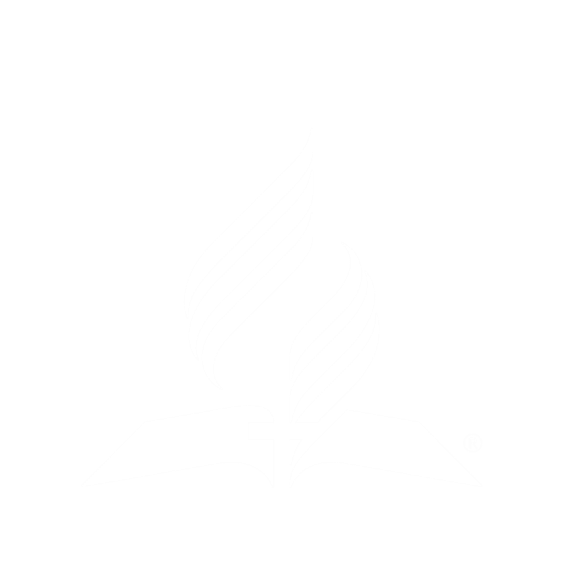 Basado en el estudio del pastor  Esteban Bohr, “Los mensajes de los tres ángeles”
cristoweb.com
Introducción
Aun un vistazo somero del relato de la creación indica que Adán y Eva no fueron testigos oculares. Por eso no tenían ninguna prueba absoluta—sensorial, empírica, científica, histórica—que Dios les estaba diciendo la verdad cuando les afirmó que Él los había creado.
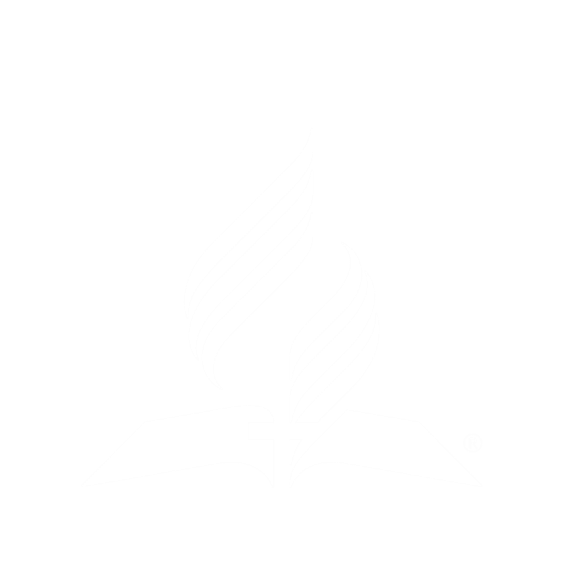 Creer que Jesús era su creador era un asunto de fe, pero no de fe ciega. Dios nunca nos pide 
que creamos sin darnos evidencia visible sobre la cual basar nuestra fe.
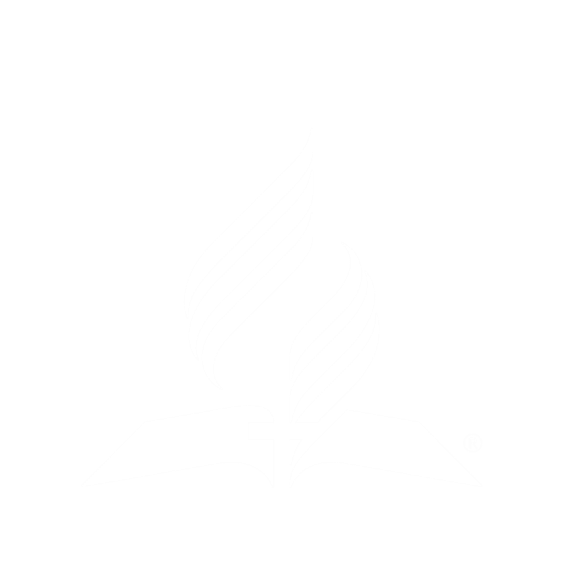 Ninguna prueba absoluta o demostración:
Eva no tenía ninguna prueba absoluta que Dios era su Creador.
Ella no vio a Dios crear nada.
No hubo ninguna demostración.
Eva debía sencillamente confiar en la palabra de Dios.
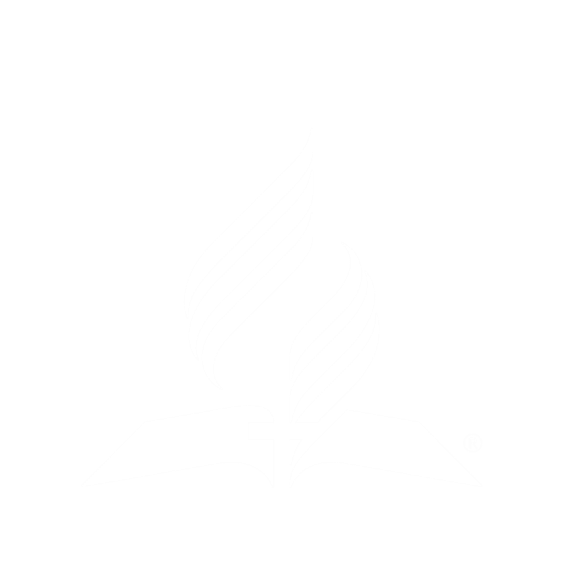 Adán y Eva tenían evidencia:
Pero Adán y Eva si tenían evidencias que Dios era el Creador.
Vivían en un mundo espectacular.
Tenían una relación matrimonial perfecta.
Jesús hablaba con ellos cara a cara.
Tenían plenitud de paz, gozo y felicidad.
Tenían abundante evidencia sobre la cual basar su fe en el Creador.
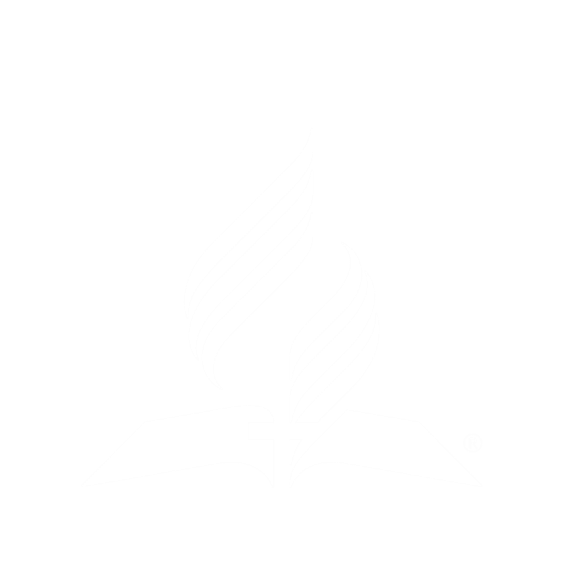 El Camino a Cristo, p. 105.
“Dios nunca nos exige que creamos sin darnos suficiente evidencia sobre la cual fundar nuestra fe. Su existencia, su carácter, la veracidad de su Palabra, todas estas cosas están establecidas por abundantes testimonios que apelan a nuestra razón.
Sin embargo, Dios no ha quitado toda posibilidad de dudar. Nuestra fe debe reposar sobre evidencias, no sobre demostraciones. Los que quieran dudar tendrán oportunidad de hacerlo, al paso que los que realmente deseen conocer la verdad encontrarán abundante evidencia sobre la cual basar su fe.”
Testimonios para la Iglesia, tomo 5, p. 65
“Si rehusáis creer hasta que toda sombra de incertidumbre y toda posibilidad de duda sean eliminadas, nunca llegaréis a creer. La duda que exige un conocimiento perfecto nunca cederá ante la fe. La fe descansa sobre la evidencia y no sobre la demostración [porque si tengo demostración no necesito fe: Ro. 8:24]. El Señor requiere que obedezcamos la voz del deber cuando otras voces a nuestro alrededor nos instan a seguir un curso opuesto.”
¿Quién fue el Creador
Según la Biblia, ¿quién fue el agente activo de la creación? Juan 1:3:
“En el principio era el Verbo, y el Verbo era con Dios, y el Verbo era Dios. 2 Este era en el principio con Dios. 3 Todas las cosas por él fueron hechas, y sin él nada de lo que ha sido hecho, fue hecho.”
Nota: Si Jesús creó todas las cosas entonces también creó el sábado. Por eso es que durante su ministerio Jesús se declaró ‘Señor del Sábado’ (Marcos 2:27, 28).
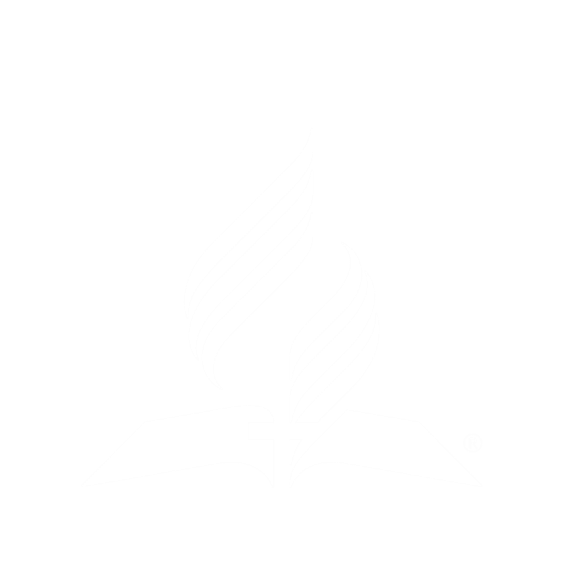 Mandato positivo y negativo
¿Qué mandato positivo le dio Dios a Adán cuando lo creó? Génesis 2:15, 16:
“Tomó, pues, Jehová Dios al hombre, y lo puso en el huerto de Edén, para que 
lo labrara y lo guardase. Y mandó Jehová Dios al hombre, diciendo: De todo árbol del huerto podrás comer.”
Nota: Dios les dio a Adán y Eva un mandato positivo primero. Les instruyó que podían disfrutar de todos los árboles del huerto menos uno.
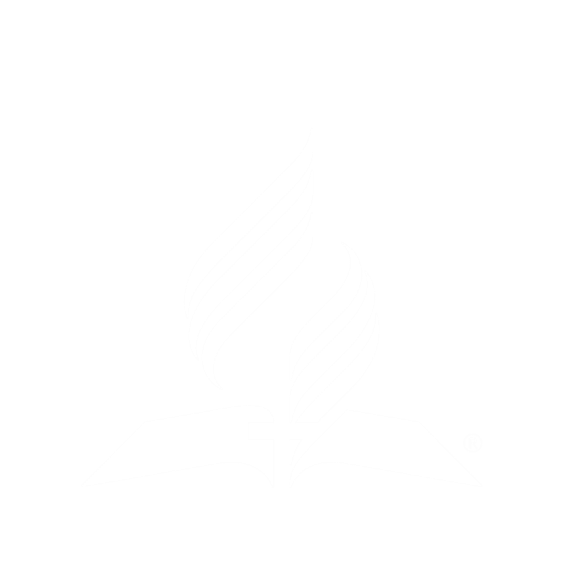 ¿Qué mandato negativo le dio Dios a Adán concerniente a un árbol en particular? 
Génesis 2:17:
“. . . más del árbol de la ciencia del bien y del mal no comerás; porque el día que de él comieres, ciertamente morirás.”
Nota: Dios se reservó un árbol de todos los que había en el huerto y les prohibió a Adán y Eva que comieran de él. 
Cuando Acán robó de la porción de Dios, el castigo fue severo—la muerte.
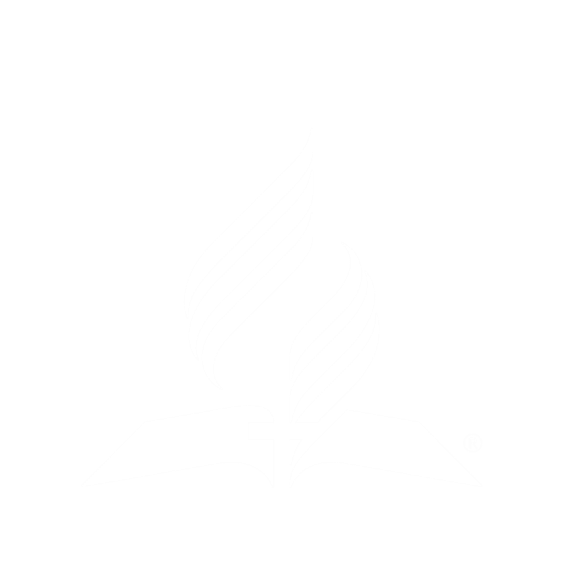 Josué 7: 1
“Pero los hijos de Israel cometieron una prevaricación en cuanto al anatema; porque Acán hijo de Carmi, hijo de Zabdi, hijo de Zera, de la tribu de Judá, tomó del anatema; y la ira de Jehová se encendió contra los hijos de Israel.”
Josué 22: 20
“¿No cometió Acán hijo de Zera prevaricación en el anatema, y vino ira sobre toda la congregación de Israel? Y aquel hombre no pereció solo en su iniquidad.”
Un Ejemplo de la Historia de Israel
Jericó fue la primera ciudad que Israel conquistó en la tierra prometida y Dios les advirtió que no tomaran para sí mismos del despojo.
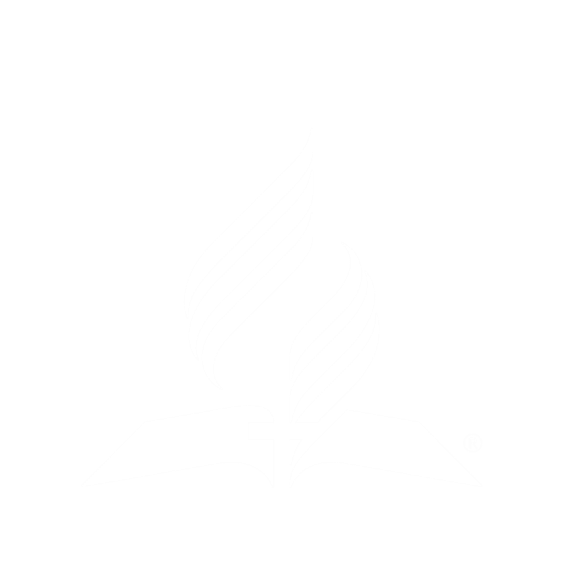 Josué 6: 18
“Pero vosotros guardaos del anatema [Cherem: algo bajo maldición]; ni toquéis, ni toméis alguna cosa del anatema, no sea que hagáis anatema el campamento de Israel, y lo turbéis.”
Nota:  La palabra hebrea cherem, además de anatema (“algo bajo maldición”), también puede significar “algo consagrado o dedicado a Dios”, dependiendo del contexto.
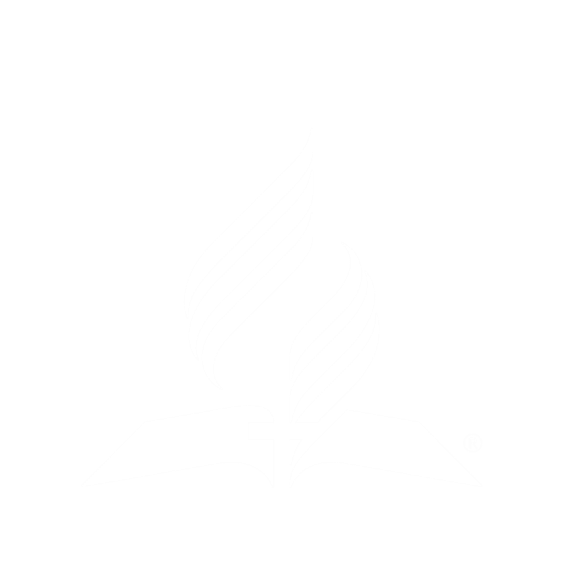 Levítico 27:28:
“Pero no se venderá ni se rescatará ninguna cosa consagrada [cherem], que alguno hubiere dedicado [cherem] a Jehová; de todo lo que tuviere, de hombres y animales, y de las tierras de su posesión, todo lo consagrado [cherem] será cosa santísima para Jehová.”
¿Por qué era ‘dedicado’ el oro y la plata de la ciudad de Jericó? Josué 6:19 tiene la respuesta:
“Más toda la plata y el oro, y los utensilios de bronce y de hierro, sean consagrados [kadash] a Jehová, y entren en el tesoro de Jehová.”
En Josué 6:19 la palabra hebrea kadash, que se traduce ‘consagrado [o dedicado]’, significa “apartar para un uso santo”.
 ¿Por qué estaban el oro y la plata ‘dedicados’? La respuesta es que el oro y la plata eran el diezmo de la tierra que le pertenecía a Dios para el servicio del santuario. Acán hizo más que robar. Estaba tomando lo que era santo con la intención de usarlo con propósitos seculares.
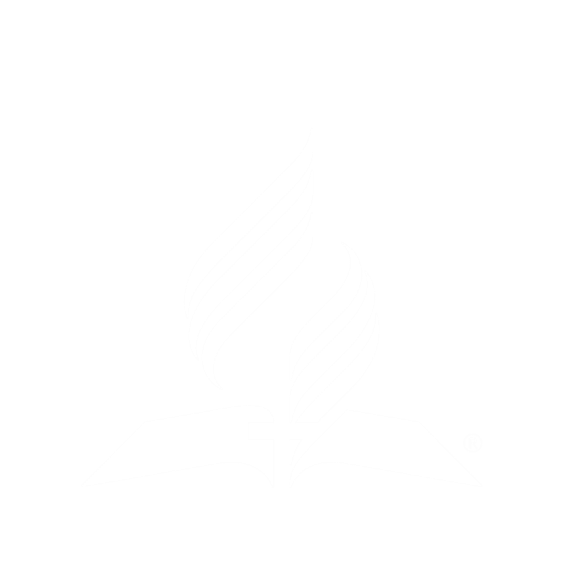 A. el anatema
Nuestra fe debe reposar sobre las...
B. evidencias
El creador del sábado
C. Anatema, o bien algo dedicado a Dios
Mandato positivo a Adán y Eva
D. Jesús
E. demostraciones
Acán prevaricó en
Asocie
G. Disfruten de todos los árboles menos uno
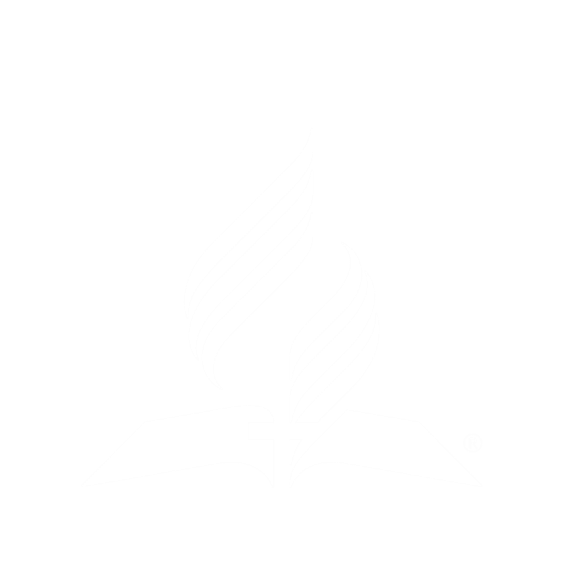 Cherem
Localidad del árbol prohibido
Génesis 3:2, 3: ¿A dónde se hallaba el árbol que probó la fe y lealtad de Adán y Eva?
“Y la mujer respondió a la serpiente: Del fruto de los árboles del huerto podemos comer; 3 pero del fruto del árbol que está en medio del huerto dijo Dios: No comeréis de él, ni le tocaréis, para que no muráis.”
Nota: El árbol que probó la lealtad de Adán y Eva se encontraba en el centro del huerto del Edén. El árbol era una prueba externa de la lealtad interna de Adán y Eva para con Jesús.
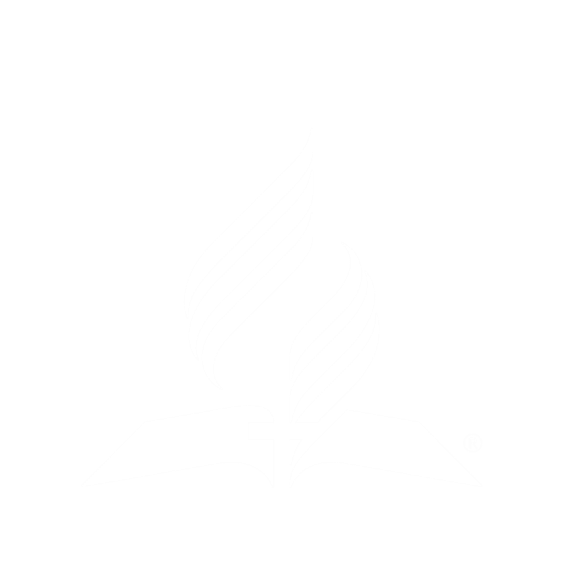 Génesis 3:3: ¿Quién escogió el árbol del cual no debían comer Adán y Eva?
“pero del fruto del árbol que está en medio del huerto dijo Dios: No comeréis de él, ni le tocaréis, para que no muráis.”
Nota: Dios no les dio a Adán y Eva la opción de escoger el árbol de cual no podían comer. Dios mismo escogió el árbol especifico, se los mostró y esperaba que ellos se abstuvieran de comer de él.
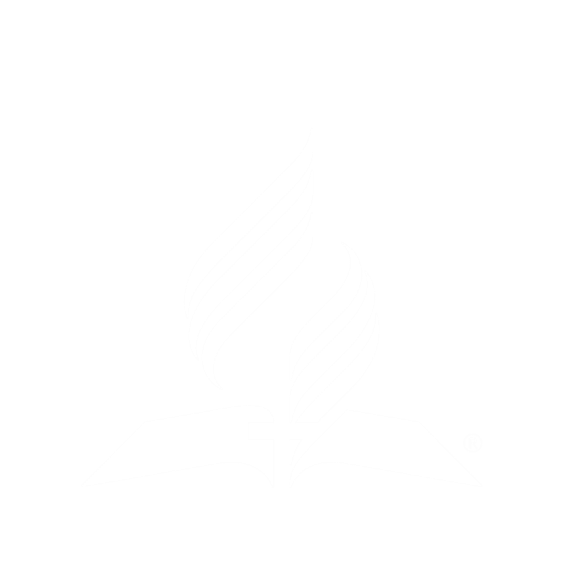 Apariencia del árbol prohibido
Lea cuidadosamente Génesis 2:15-17. ¿Existe alguna evidencia que el árbol de la ciencia del bien y el mal era diferente en su apariencia a los otros árboles del huerto?
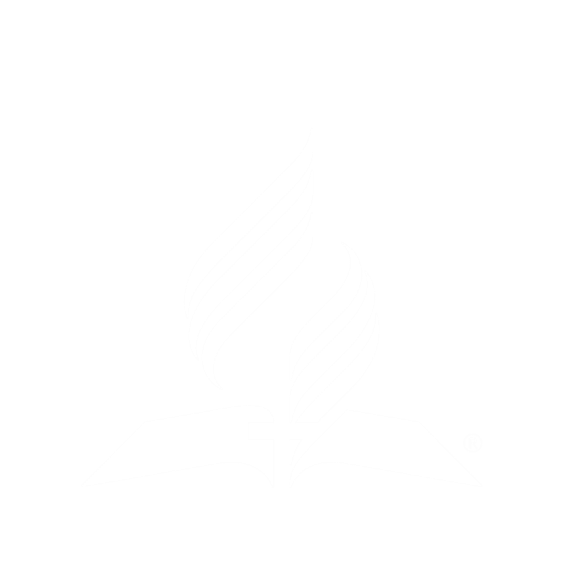 Gn. 2: 15-17
“Tomó, pues, Jehová Dios al hombre, y lo puso en el huerto de Edén, para que lo labrara y lo guardase. 16 Y mandó Jehová Dios al hombre, diciendo: De todo árbol del huerto podrás comer; 17 mas del árbol de la ciencia del bien y del mal no comerás; porque el día que de él comieres, ciertamente morirás.”
Nota: No hay evidencia alguna que el árbol prohibido era diferente en su apariencia a los otros árboles del huerto. No se nos dice que era más alto o brillante. Tampoco se nos dice que tenía un fruto distinto que los demás árboles.
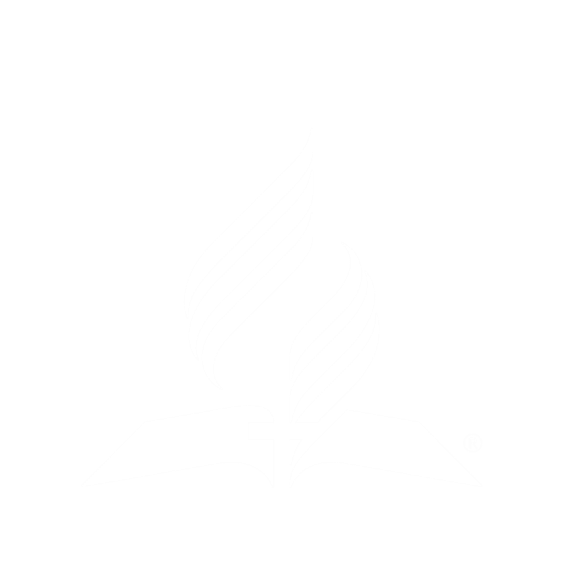 Lo que hacía que fuera diferente no era su apariencia externa sino el hecho que Dios lo había apartado de los demás. El árbol se identificaba por el lugar a donde se encontraba [en el centro del huerto] y no por su apariencia.
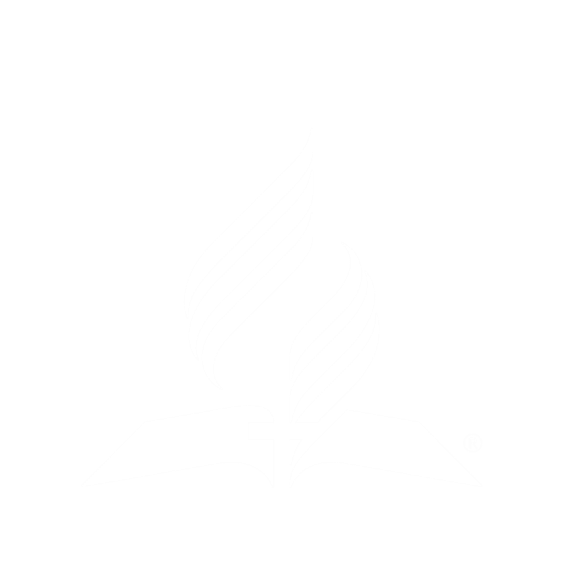 A Fin de Conocerle, p. 16
“A Adán y a Eva se les permitió comer de cada árbol del huerto, con excepción de uno. Había una sola prohibición. El árbol prohibido era tan atractivo y hermoso como cualquiera de los árboles del huerto. Se lo llamó el árbol del conocimiento, porque al participar de ese árbol, 
del cual Dios había dicho “no comerás” (Génesis 2:17), tendrían un conocimiento del pecado y 
experimentarían la desobediencia.”
Dueño del árbol
Salmo 24:1, 2: ¿A quién le pertenecían todos los árboles del huerto?
“De Jehová es la tierra y su plenitud; el mundo, y los que en él habitan. 2 Porque él la fundó sobre los mares, y la afirmó sobre los ríos.”
Nota: Todos los árboles del huerto le pertenecían a Dios por haberlos creado. Pero el árbol prohibido estaba en una categoría especial—le pertenecía exclusivamente a Dios en un sentido especial. Aun cuando los demás arboles le pertenecían a Dios, al hombre se les 
permitió usarlos para su propio deleite.
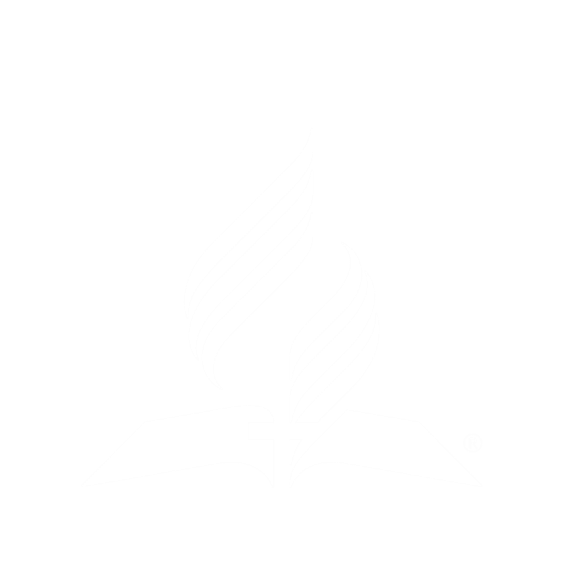 Pero este árbol en particular no debía el hombre usarlo.
¿Cuánto del árbol le pertenecía a Dios? ¿No podía el hombre comer, aunque fuera un pedacito de un fruto? ¡No! ¡El árbol en su totalidad les estaba prohibido!
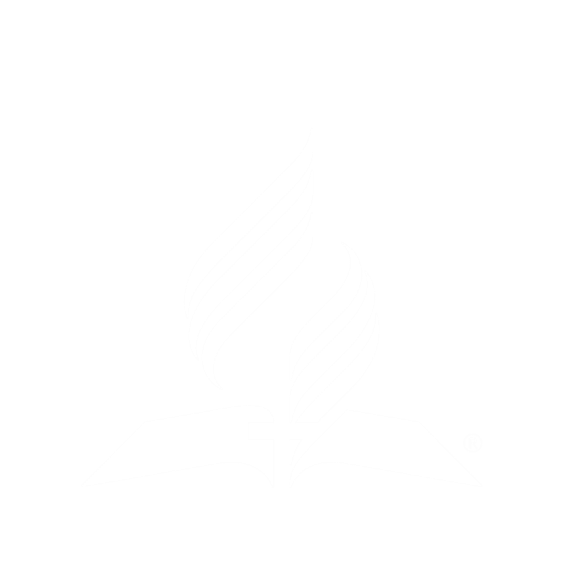 Rechazo del Creador
Génesis 3:4, 5: ¿Qué le dijo la serpiente a Eva que ella y su esposo llegarían a ser si comían del árbol?
“Entonces la serpiente dijo a la mujer: No moriréis; 5 sino que sabe Dios que el día que comáis de él, serán abiertos vuestros ojos, y seréis como Dios, sabiendo el bien y el mal.”
Preguntas de Eva:
Dios le había advertido a Eva que sería mejor no acercase siquiera al árbol pues al hacerlo estaría en peligro.
Eva se preguntó: ¿Por qué nos prohibió Dios este árbol en particular?
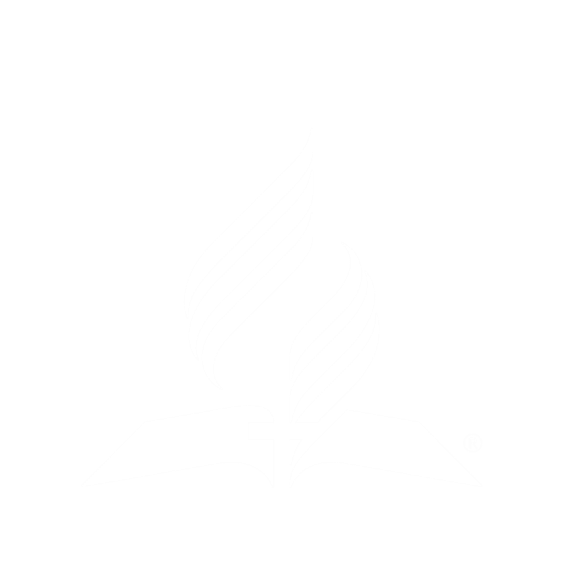 ¿Será que de verdad vinimos de las manos de Dios o será que Dios nos mintió? 
¿Acaso vimos a Dios crear el mundo con nuestros propios ojos? 
¿Acaso no podría haber otra explicación de nuestra existencia?
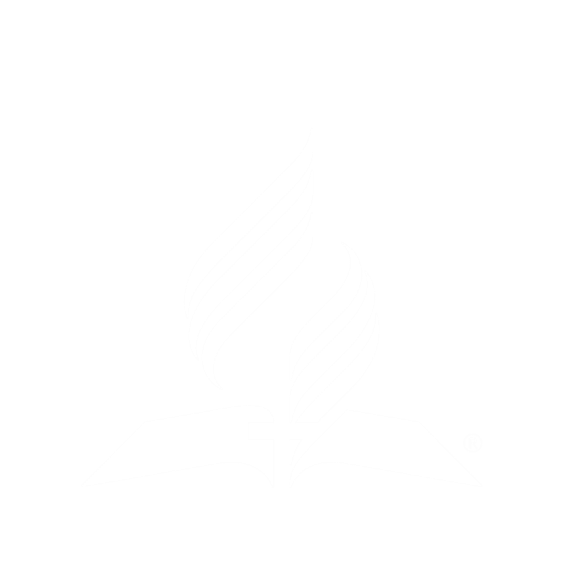 La Lógica de Satanás
Satanás hizo cuatro cosas para llevar a Eva a la transgresión: Hizo un milagro mentiroso, adulteró la palabra de Dios, llevó a Eva a depender de sus cinco sentidos, y la llevó a confiar en su lógica en lugar de confiar en la palabra de Dios.
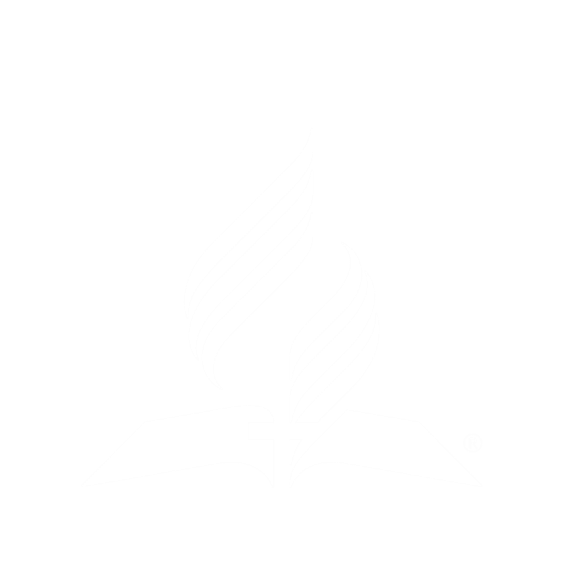 Lea Génesis 3:1-4 y se dará cuenta que la explicación alternativa de Satanás tenía lógica superficialmente. Para estar segura, Eva debía confiar implícitamente en la palabra de Dios sin cuestionar ni razonar.
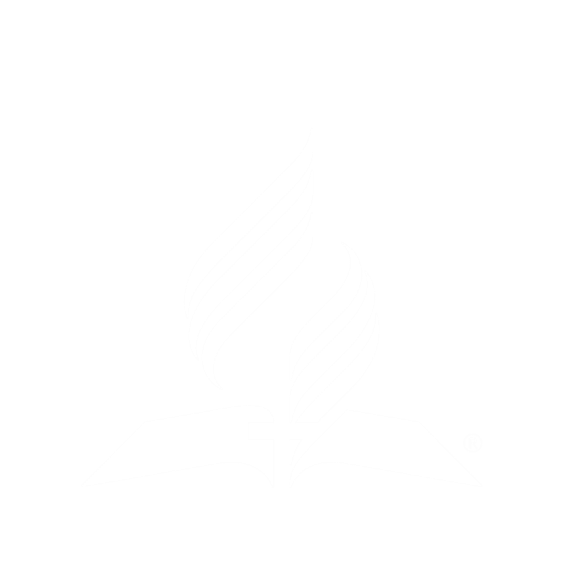 Génesis 3:1-4:
“Pero la serpiente era astuta, más que todos los animales del campo que Jehová Dios había hecho; la cual dijo a la mujer: ¿Conque Dios os ha dicho: No comáis de todo árbol del huerto? 2 Y la mujer respondió a la serpiente: Del fruto de los árboles del huerto podemos comer; 3 pero del fruto del árbol que está en medio del huerto dijo Dios: No comeréis de él, ni le tocaréis, para que no muráis. 4 Entonces la serpiente dijo a la mujer: No moriréis;.”
Nota: El propósito de la prueba que le dio Dios a Adán y Eva fue ver si ellos le reconocían como el único Dios verdadero y su Creador. En su tentación Satanás no estaba insinuando que al comer del árbol ellos llegarían a ser diosecitos.
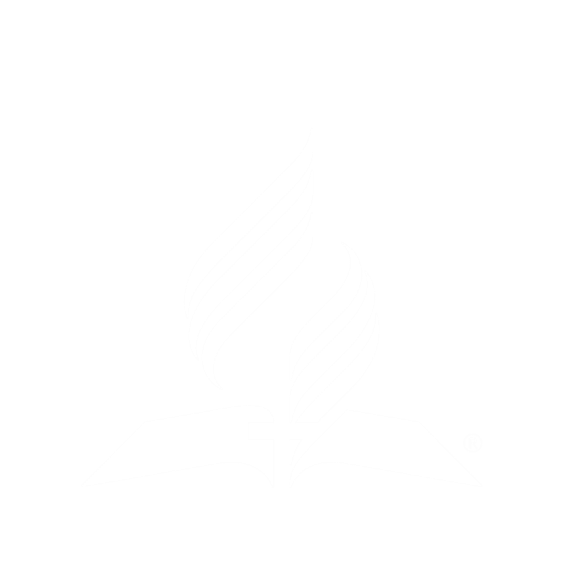 Estaba insinuándole a Eva que Dios mismo había comido del árbol en un pasado y al hacerlo había llegado a ser Dios y que ellos serían también Dios si comían. La palabra hebrea ‘Dios’ en Génesis 3:5 es Elohim.
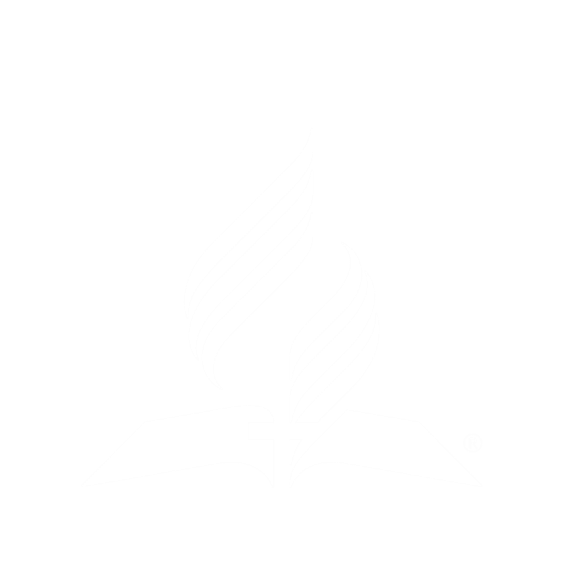 Esta es la palabra idéntica que se traduce ‘Dios’ en Génesis 1:1. Satanás atacó descaradamente a Dios como Creador. No le estaba diciendo a Eva que sería un dios pequeño, sino que estaría en un nivel de absoluta igualdad con Dios. Satanás sabía que la única manera de llevar a Adán y Eva a deshonrar a su Creador, era llevándolos a comer del árbol que Dios se había reservado para sí mismo.
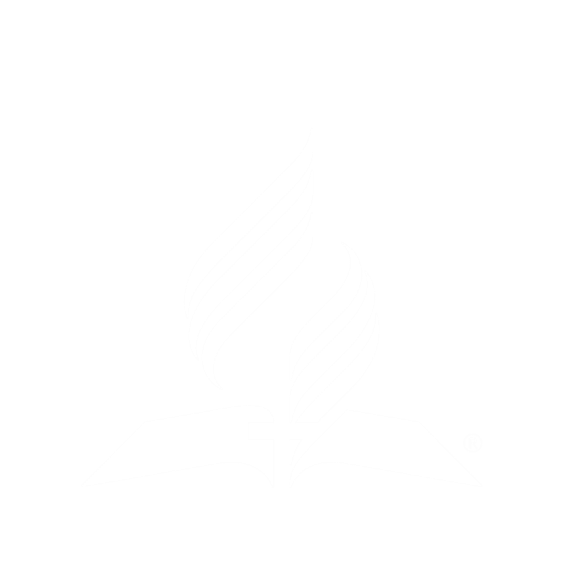 El engaño
Génesis 3:13:  ¿Qué excusa la ofreció Eva a Dios por haber comido del árbol?
“Entonces Jehová Dios dijo a la mujer: ¿Qué es lo que has hecho? Y dijo la mujer: La serpiente me engañó, y comí.”
Nota: La palabra ‘engañó’ es significativa. Tres hechos vienen a la mente cuando se habla de lo genuino y la falsificación: 
Mientras más se parezca la falsificación a lo que es genuino más engañoso es.
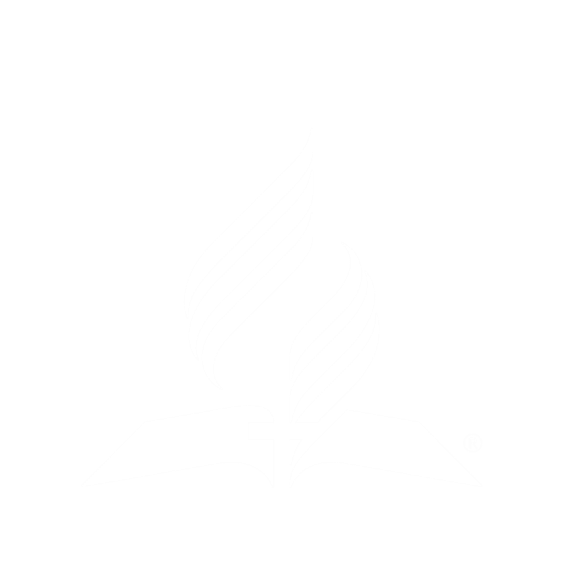 La falsificación en casi todos los casos viene después de lo genuino.
La única forma de detectar una falsificación es conociendo cabalmente lo que es genuino.
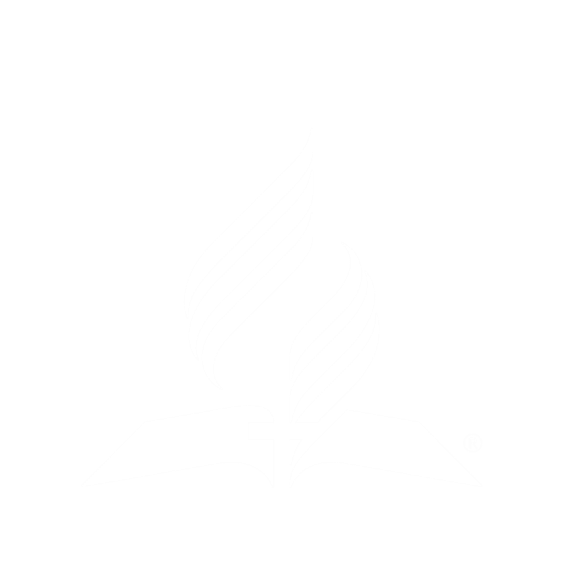 El castigo por transgredir
Génesis 2:17: ¿Cuál fue el castigo por haber comido del árbol prohibido?
“más del árbol de la ciencia del bien y del mal no comerás; porque el día que de él comieres, ciertamente morirás.”
La gran prueba final
Hebreos 11:3: ¿Tenemos hoy alguna prueba absoluta que Dios fue el Creador?
“Por la fe entendemos haber sido constituido el universo por la palabra de Dios, de modo que lo que se ve fue hecho de lo que no se veía.”
Nota:  No tenemos hoy más pruebas empíricas, racionales, históricas y científicas que las que tenían Adán y Eva. Al fin y al cabo, hay muchas explicaciones plausibles para el origen del mundo—Big Bang, generación espontánea, diseño inteligente, la creación progresiva, etc.
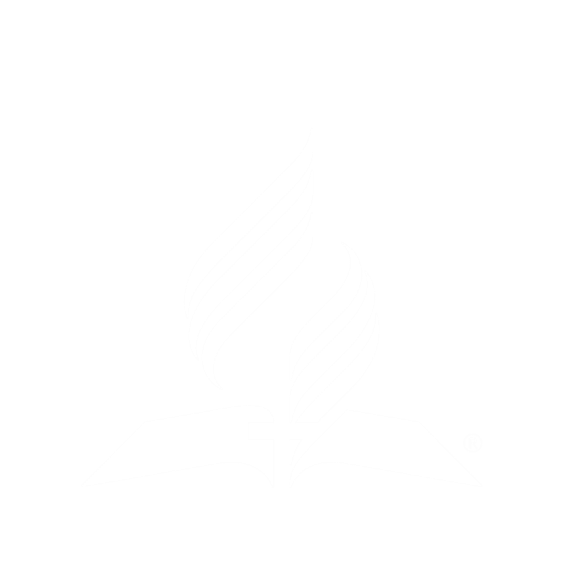 El hecho es que solo podemos tener certeza que Dios es el Creador porque así lo dice la palabra de Dios. Nos es menester aceptar este hecho por la fe aun cuando hay mucha evidencia para 
fortalecer nuestra fe.
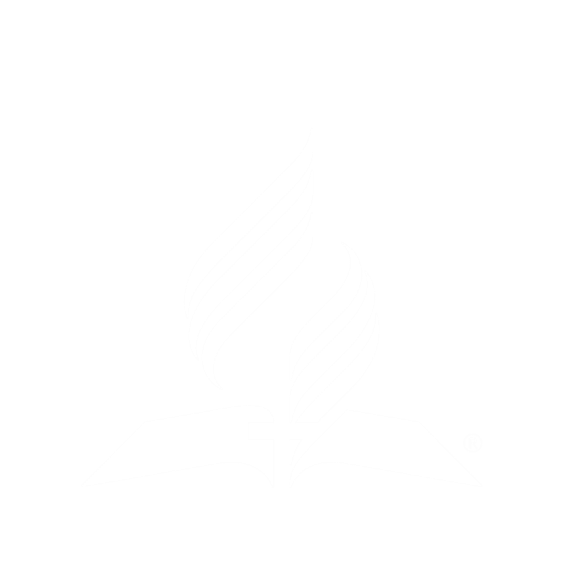 Mandato positivo y negativo
Éxodo 20:9: ¿Qué mandato positivo dio Dios en el cuarto mandamiento de su ley?
“Seis días trabajarás, y harás toda tu obra . . .”
Nota: Dios especificó que el hombre podía comer de todos los árboles del huerto. En forma similar Dios especificó que los primeros seis días de la semana son para desempeñar 
nuestras actividades seculares y personales.
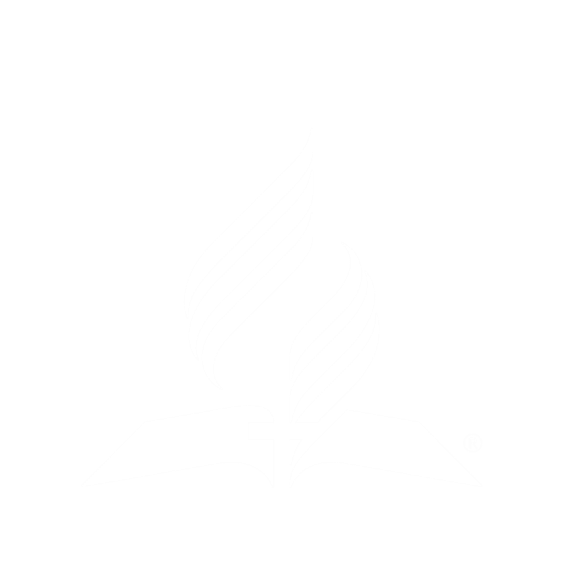 Éxodo 20:10:  ¿Qué mandato negativo dio Dios en el cuarto mandamiento de su ley?
“más el séptimo día es reposo para Jehová tu Dios; no hagas en él obra 
alguna, tú, ni tu hijo, ni tu hija, ni tu siervo, ni tu criada, ni tu bestia, ni tu extranjero que está dentro de tus puertas.”
Árbol en el centro del Edén es una…
A. hay que conocer lo genuino
B. prueba de la lealtad de Adán y Eva
Árbol de la ciencia del bien y del mal no se distinguía...
C. Reposar en Jehová los sábados
Milagro mentiroso de Satanás
D. por su apariencia
Para detectar una falsificación...
E. por su ubicación
Asocie
Mandato del cuarto mandamiento
G. Adulteró la Palabra para convencer a Eva
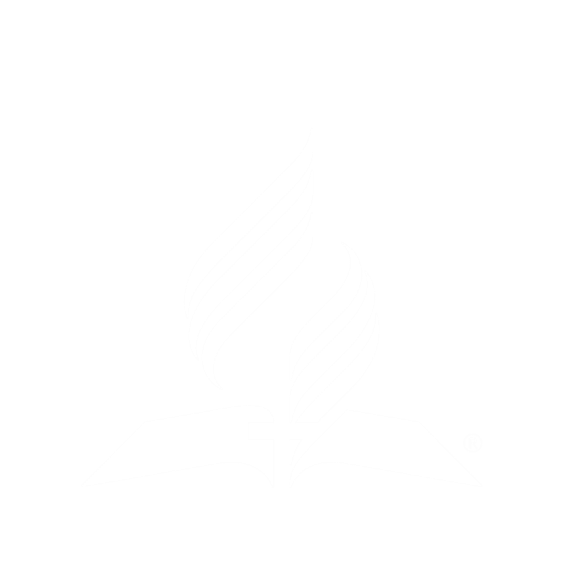 La prueba en el medio
¿En qué lugar cree usted que se encuentra el cuarto mandamiento en la ley de Dios?
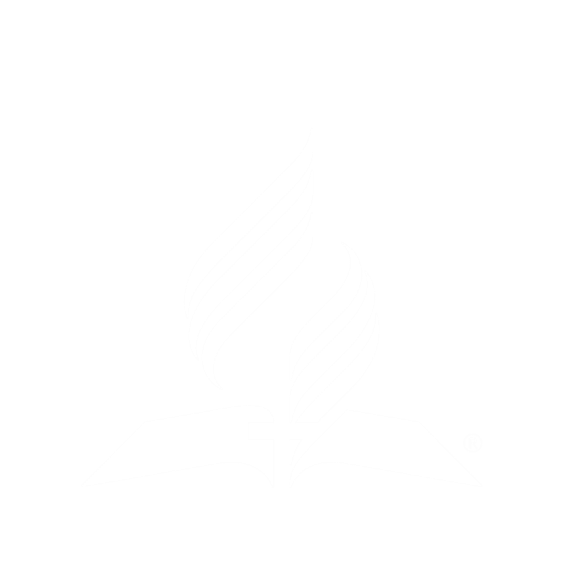 Nota: El árbol que probó la fe de Adán y Eva se encontraba en el centro del huerto. Asimismo, el mandamiento del sábado se encuentra en el centro de la ley de Dios. Afirma el Espíritu de 
Profecía:
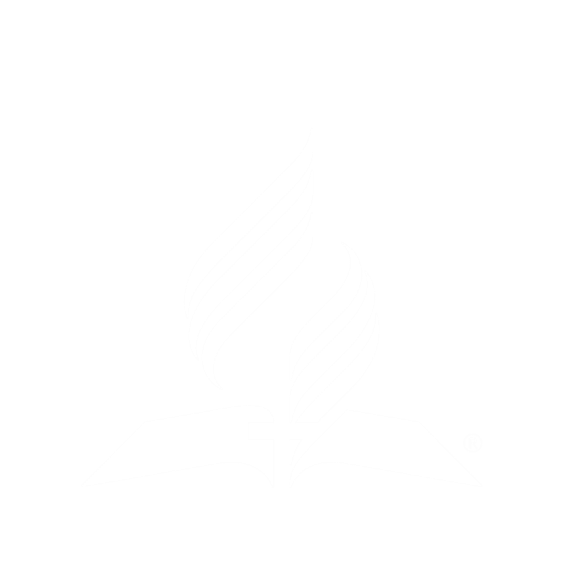 Notas Biográficas, NBEW 1031
“Jesús levantó la cubierta del arca y vi las tablas de piedra en que estaban escritos los diez mandamientos. Me asombré al ver el cuarto mandamiento en el mismo centro de los diez preceptos, con una aureola luminosa que lo circundaba. El ángel dijo: “Este es, entre los Diez Mandamientos, el único que define al Dios vivo, que creó los cielos y la tierra y todas las cosas que en ellos hay”.”
Nota: Los arqueólogos han hallado tablas de barro en la ciudad de Ugarit en la antigua Canaán. Estas tabletas contenían pactos entre un rey soberano y sus reyes vasallos. Las tabletas están escritas por ambos lados y en el medio de un lado de la 
tabla se halla el sello que identifica al rey que hizo el pacto.
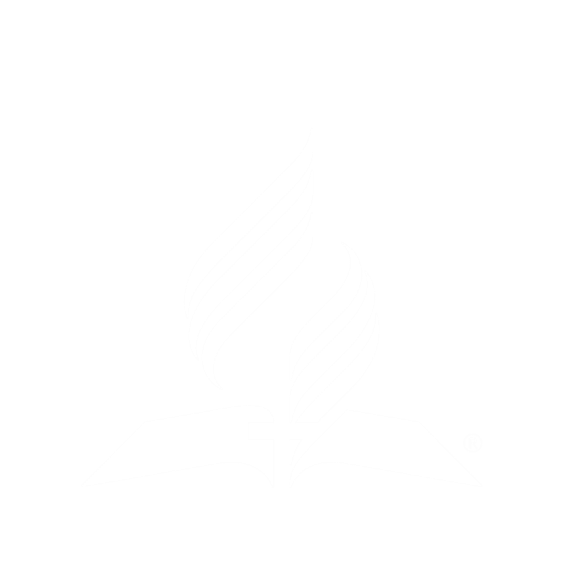 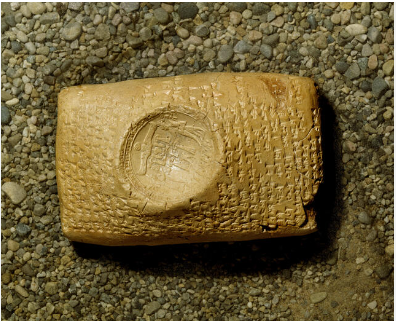 Tablilla de arcilla con sello de Hitite Rey Tudhaliya IV, circa 1237 - 1209 AC, Palacio Ugarit (tomado de Alamy.es)
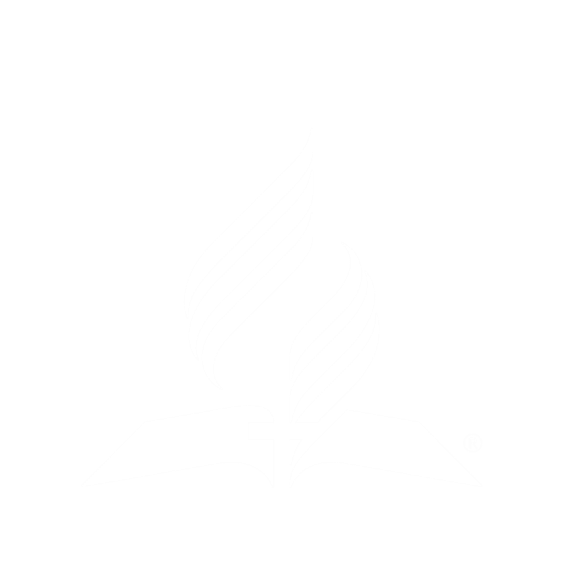 El sello de autenticidad contiene el nombre, el oficio y el territorio sobre el cual gobierna el rey. Esto nos hace recordar los diez mandamientos que eran un pacto entre Dios y su pueblo (Deuteronomio 4:13) y las tablas estaban inscritas por ambos lados (Éxodos 32:15, 16).
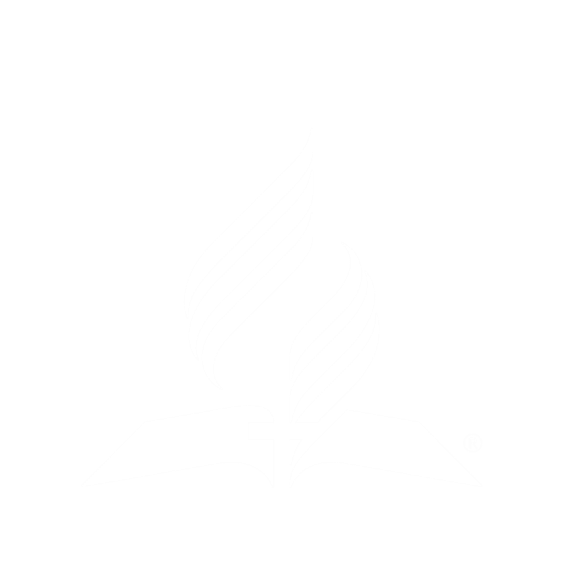 Conforme a la cultura de la época uno esperaría que el sello se encuentre en todo el centro de la ley y así es. El cuarto mandamiento es el único que identifica al dador de la ley, su oficio y el territorio sobre el cual gobierna.
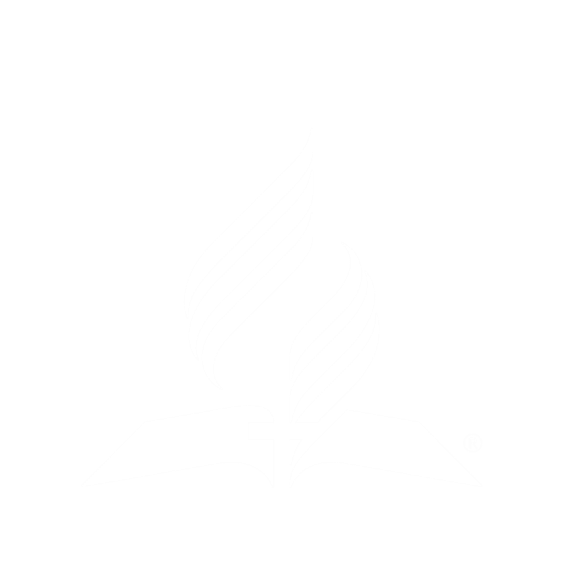 Deuteronomio 4:13: Según Dios mismo, ¿qué es el pacto?
“Y él os anunció su pacto, el cual os mandó poner por obra; los diez mandamientos, y los escribió en dos tablas de piedra.”
Éxodo 32:15, 16: ¿Estaban escritos los diez mandamientos solo en un lado de las tablas?
“Y volvió Moisés y descendió del monte, trayendo en su mano las dos tablas 
del testimonio, las tablas escritas por ambos lados; de uno y otro lado estaban escritas. 16 Y las tablas eran obra de Dios, y la escritura era escritura de Dios grabada sobre las tablas.”
La elección de Dios
Éxodo 16:29: ¿Quién escogió el sábado como el día específico de reposo?
“Mirad que Jehová os dio el día de reposo, y por eso en el sexto día os da pan para dos días. Estése, pues, cada uno en su lugar, y nadie salga de él en el séptimo día.”
Nota: Dios mismo escogió el árbol del cual Adán y Eva no podían comer. Asimismo, el séptimo día fue escogido específicamente por Dios como su día de descanso al terminar la  semana de la creación. Dios no le ha dado al hombre la opción de escoger cual día se abstendrá de trabajar.
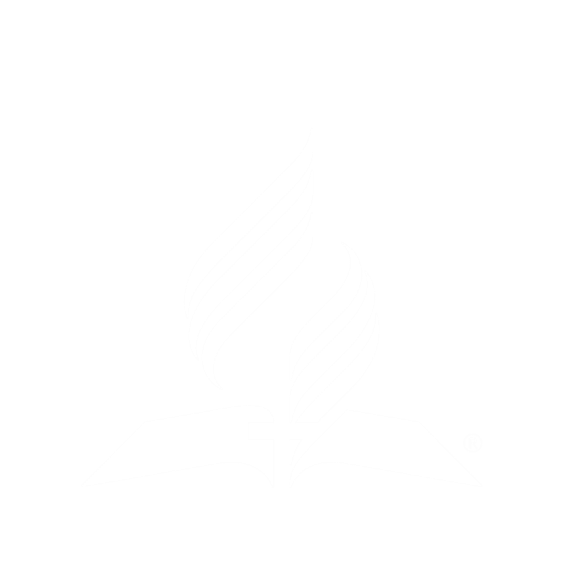 El cuarto mandamiento no dice: ‘acuérdate de guardar un día en siete,’ ‘acuérdate de guardar cada séptimo día,’ o ‘acuérdate de descansar un día’. Dios fue muy específico: “El séptimo día es el sábado de Jehová tu Dios.” Dios es dueño de todos los días, pero el sábado le pertenece en un sentido especial.
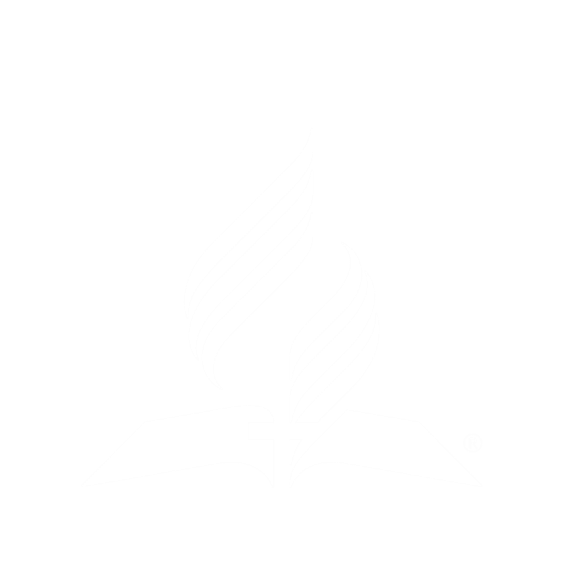 Es la propiedad exclusiva de Dios y no se nos permite usarlo como queramos. El mismo principio que se aplica al diezmo se aplica al sábado. Algunos dicen: “Yo creo que todos los días son de Dios”. Tienen razón, pero esto no significa que todos los días sean santos.
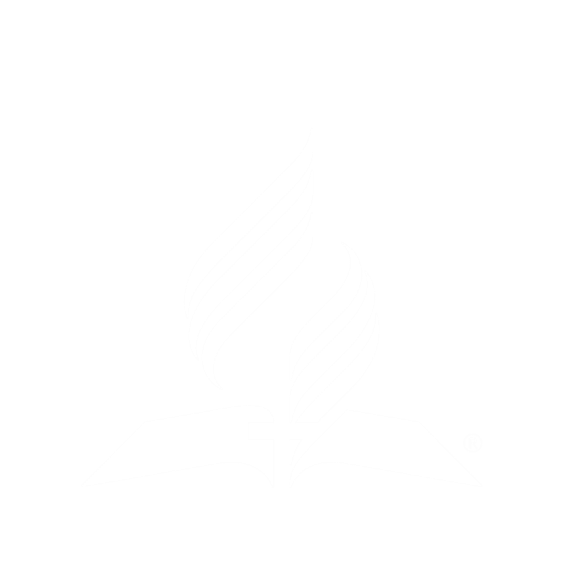 Todo el dinero que tenemos es de Dios pues Dios dice ‘mío es el oro y mía es la plata’ (Ageo 2:8) pero esto no significa que todo nuestro dinero es santo. Dios no dijo que todos los días son santos. ¡Hay tan solo un día que es santo y es el séptimo día Sábado!
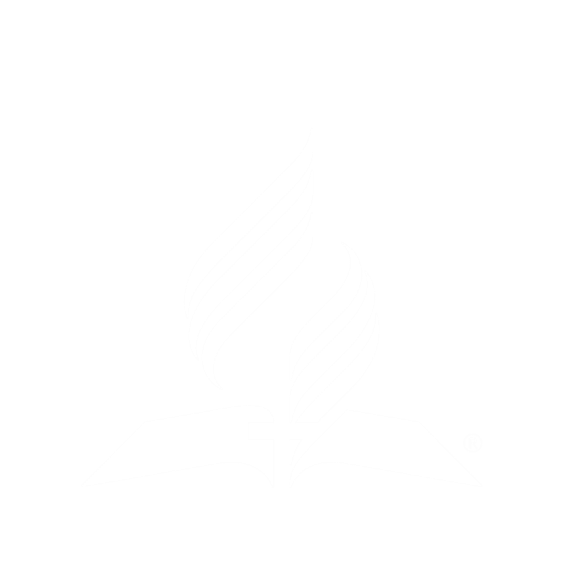 Las historias de Nadab y Abihú y 
Beltsasar nos enseñan que es supremamente peligroso tratar lo que es común como si fuera santo y lo que es santo como si fuera común. Elena White acertó cuando escribió:
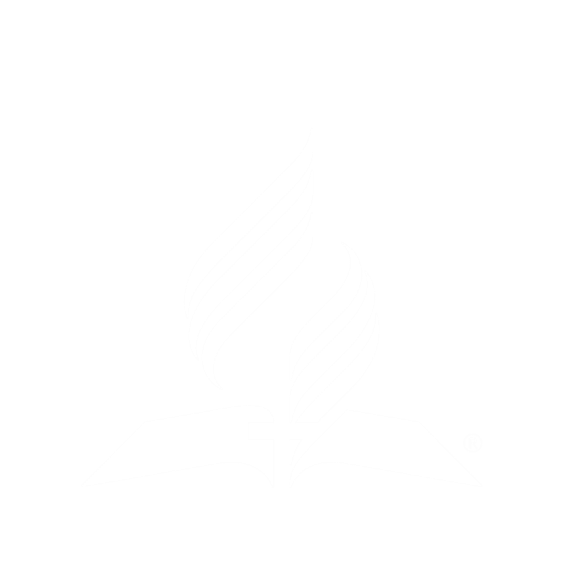 Spirit of Prophecy, tomo 1, p. 280
“Cuando Dios dice: ‘Guarda el séptimo día’, no quiere decir el sexto ni el primero sino el día exacto que él ha especificado. Si los hombres reemplazan el día sagrado con uno común y dicen que da lo mismo, insultan al creador de los cielos y la tierra quien hizo el sábado para conmemorar su descanso el séptimo día después de crear el mundo en seis. Es asunto peligroso desviarse en el servicio de Dios de lo que ha instituido.”
El sábado y la astronomía
¿Existe alguna explicación astronómica para la semana de siete días?
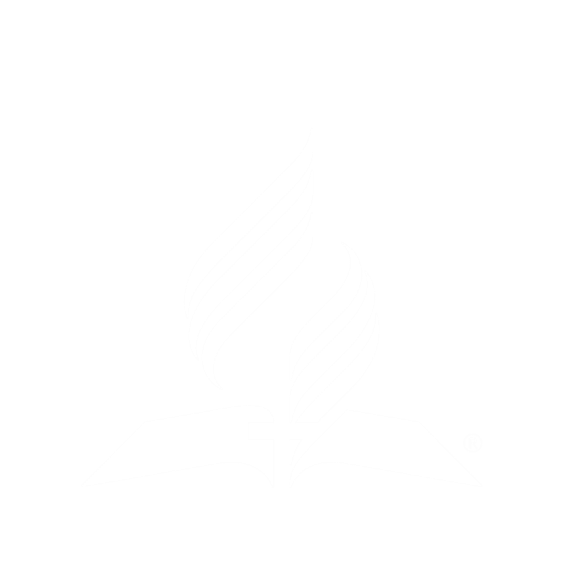 Nota: Existe una explicación astronómica para el año. Es la cantidad de tiempo que toma nuestro planeta para darle una vuelta completa a sol. Existe una explicación astronómica para el mes. Es el periodo entre una luna nueva y otra. Hay una explicación astronómica para 
el día.
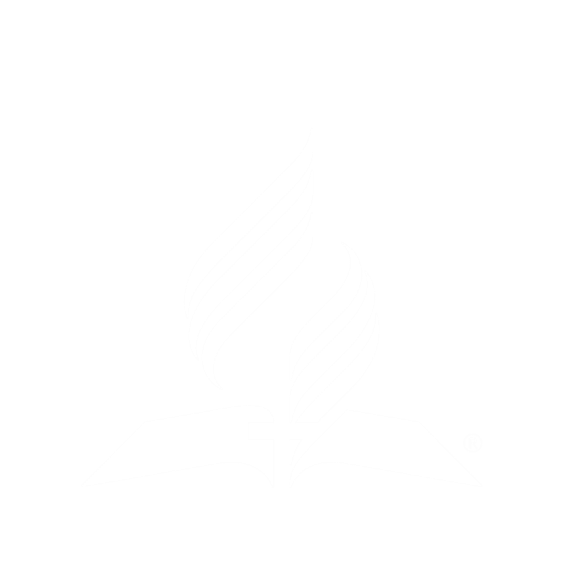 Es la cantidad de tiempo que toma nuestro planeta para dar una vuelta completa en su eje. Pero no existe explicación alguna para una semana de siete días. La semana podría haber durado cualquier cantidad de tiempo pues no tiene nada que ver con los movimientos de cuerpos celestes.
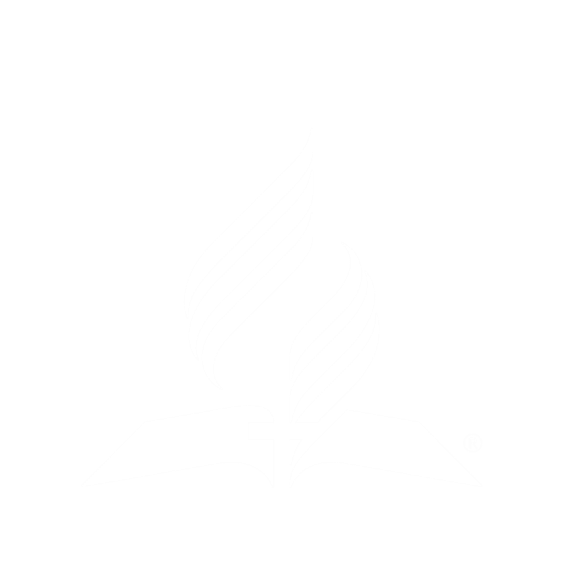 La única razón por la cual la semana tiene siete días es porque Dios lo estableció así en el principio. La secuencia de días en la semana nunca se ha interrumpido.
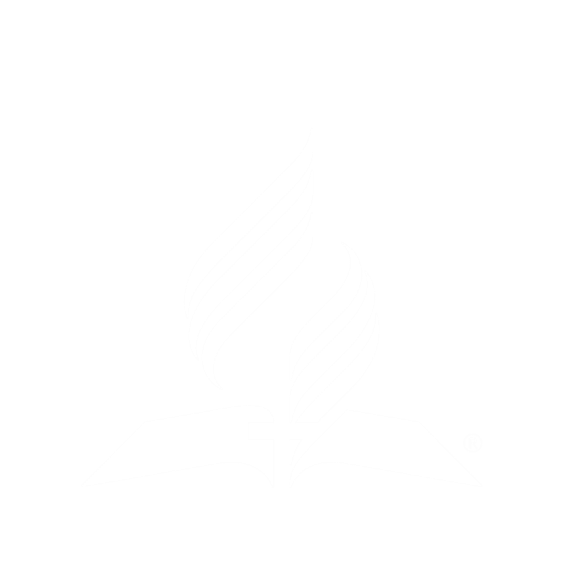 Signs of the Times, marzo 20, 1879
“La primera semana en que Dios hizo su obra de creación en seis días y reposo el séptimo, fue igual a todas las demás semanas. El gran Dios, en sus días de creación y día de reposo midió el primer ciclo como muestra para todas las semanas subsiguientes hasta el fin del tiempo. . . El ciclo semanal de siete días literales, seis para trabajar y uno para descansar, que ha sido preservado y continuado a través de la historia bíblica, tuvo su origen en los grandes hechos de los primeros siete días.”
Patriarcas y Profetas, p. 102
“Así como el sábado, la semana se originó al tiempo de la creación, y fue conservada y transmitida a nosotros a través de la historia bíblica. Dios mismo dio la primera semana como modelo de las subsiguientes hasta el fin de los tiempos. Como las demás, consistió en siete días literales. Se emplearon seis días en la obra de la creación; y en el séptimo, Dios reposó y luego bendijo ese día y lo puso aparte como día de descanso para el hombre.”
Una señal de lealtad
Éxodo 20: 11 ¿De qué gran evento nos recuerda el sábado?
“Porque en seis días hizo Jehová los cielos y la tierra, el mar, y todas las cosas que en ellos hay, y reposó en el séptimo día; por tanto, Jehová bendijo el día de reposo y lo santificó.”
Nota: El Sábado es el recordatorio del Creador. Al observar el sábado confesamos que Dios es el Creador y nosotros somos sus criaturas. El árbol en el huerto tenía como propósito probar la lealtad de Adán y Eva para ver si lo aceptaban como el único Dios verdadero y su Creador.
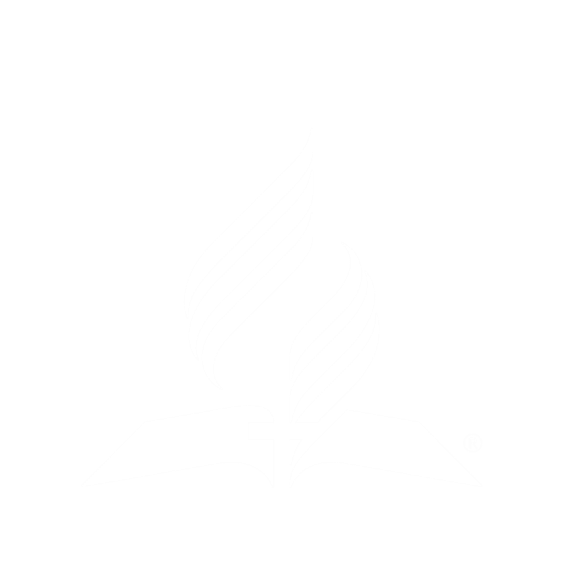 Ezequiel 20:20: ¿Cuándo guardamos el Sábado? ¿A quién reconocemos como nuestro único Dios?
“. . . y santificad mis sábados y sean por señal entre mí y vosotros, para que sepáis que yo soy Jehová vuestro Dios.”
Nota: Abstenerse de comer del árbol era una señal externa de lealtad a Dios. Asimismo, abstenerse de trabajar el sábado es una señal de lealtad al Creador.
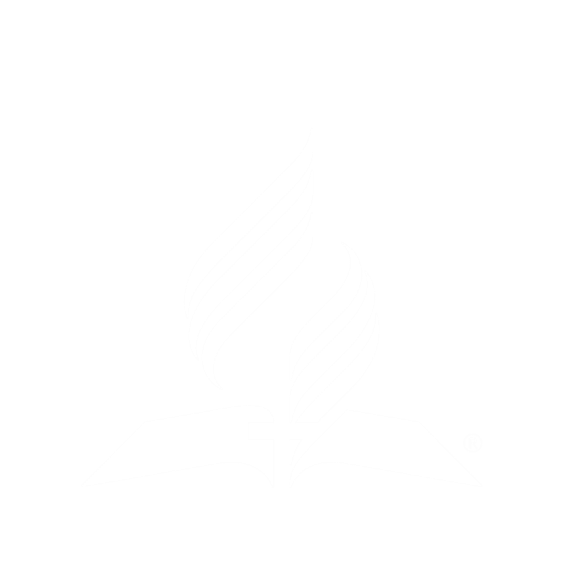 El día entero
Levítico 23:32: ¿Cuántas horas del sábado le pertenecen en forma especial a Dios?
“Día de reposo será a vosotros, y afligiréis vuestras almas, comenzando a los nueve días del mes en la tarde; de tarde a tarde guardaréis vuestro Sábado.”
Marcos 1:32:
“Cuando llegó la noche [la traducción ‘noche’ es deplorable. La palabra 
noche en griego es ‘nuchtós’ pero la palabra aquí es ‘opsios’: ‘tarde’] luego que el sol se puso, le trajeron todos los que tenían enfermedades, y a los endemoniados.”
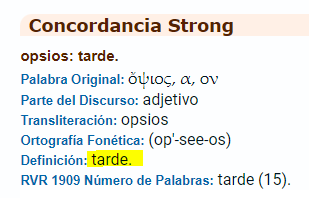 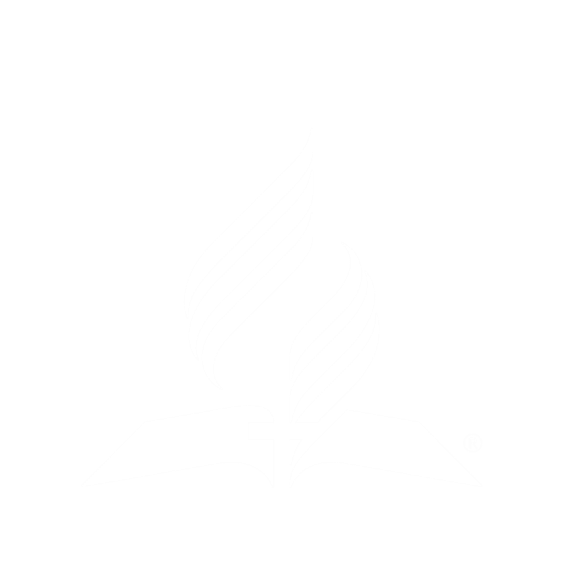 Marcos 1:32: RVR1977
“Al atardecer [opsios], cuando se puso el sol, comenzaron a traerle a todos los enfermos y endemoniados;.”
Nota: El Sábado se debe guardar desde la puesta del sol el viernes hasta la puesta del sol el sábado. Cada día de la creación consistía de tarde y mañana. Es decir, la parte oscura del día viene antes de la parte clara. Las 24 horas en su totalidad le pertenecen en forma especial a Dios.
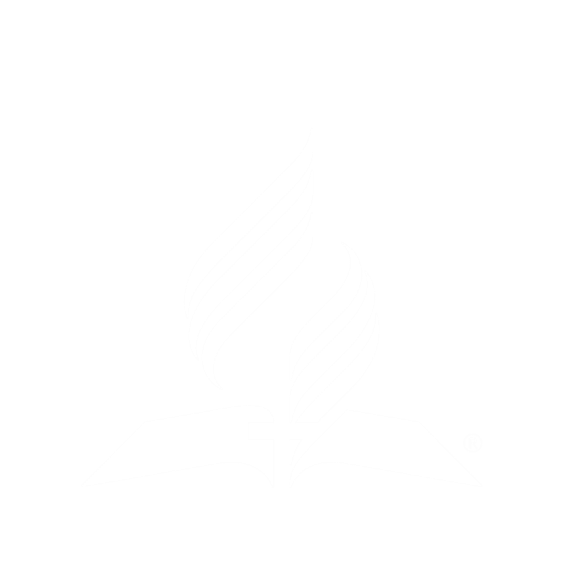 No podemos usar ni un solo segundo para nuestros asuntos seculares (Isaías 58:12, 
13). Salir a comer a un restaurante, jugar a la pelota, ver televisión secular, trabajar y hablar de cosas comunes están prohibidos. Si amamos a Jesús será un placer concentrarnos solamente en El, en el sábado.
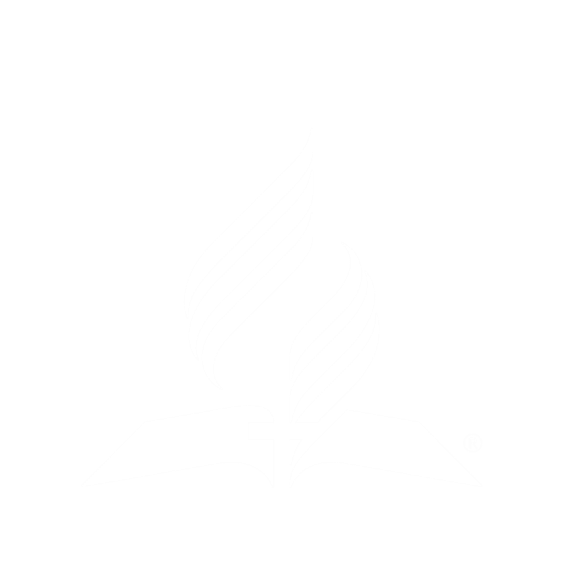 Será una delicia y no vamos a querer que nada estorbe nuestra comunión con El en su santo día. No haremos como Israel en los días de Oseas quienes anhelaban que pasara el sábado para poder llevar adelante sus negocios. Bien ha escrito Elena White:
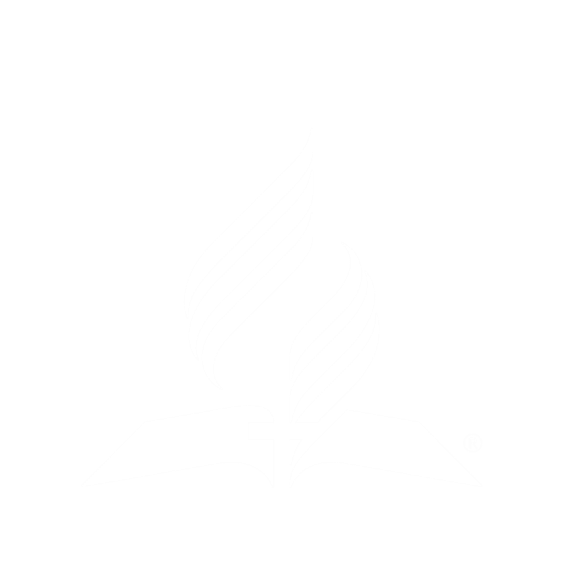 Testimonios para la Iglesia, tomo 4, p. 245
“El Señor no acepta una observancia parcial de la ley del sábado, porque ejerce peor efecto sobre la mente de los pecadores que si no profesara observar el sábado. Ellos perciben que su vida contradice su creencia y pierden la fe en el cristianismo. El Señor quiere decir precisamente lo que expresa, y el hombre no puede poner impunemente a un lado sus mandamientos.”
Testimonios para la Iglesia, tomo 4, p. 246
“Usar el sábado ocasionalmente para los negocios seculares es una violación tan despiadada como si se rechazara por completo, pues hace que el mandamiento de Dios sea un asunto de conveniencia.”
Testimonios para la Iglesia, tomo 4, p. 247
“Muchos, al excusarse por violar el sábado, se refieren a su ejemplo. Arguyen que, si un hombre tan bueno, que cree que el séptimo día es el día de reposo, puede dedicarse a empleos mundanos en ese día cuando las circunstancias parecen requerirlo, seguramente ellos pueden hacer lo mismo sin ser condenados.
Testimonios para la Iglesia, tomo 4, p. 247
Muchas almas lo enfrentarán en el día del juicio, y presentarán su influencia como argumento para explicar su desobediencia a la ley de Dios. Aunque esto no los disculpará de su pecado, será un terrible cargo en su contra.”
El cuarto mandamiento es el único que define…
A. una señal de lealtad al Creador
B. al Dios vivo
El cuarto mandamiento es el sello de Dios en...
C. tarde
La semana tiene siete días porque...
D. el centro de los diez mandamientos
Abstenerse de trabajar el sábado es...
E. noche
Asocie
G. Dios lo estableció así en el principio
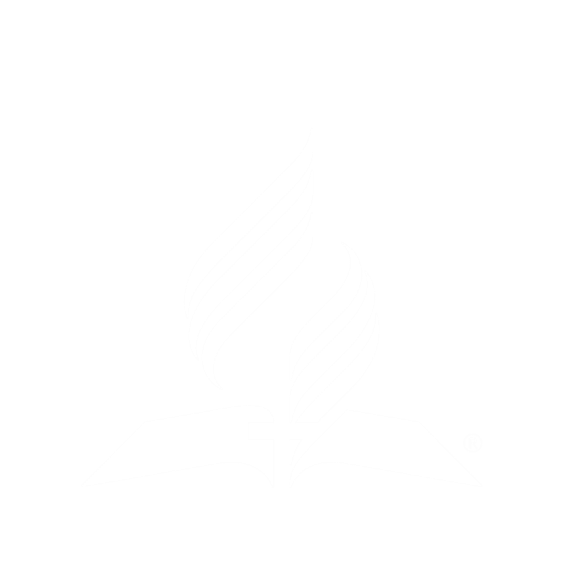 Opsios
Satanás odia el Sábado
Isaías 14:13, 14: ¿Qué grandes aspiraciones tenía Lucifer que le llevaron a caer del cielo?
“Tú que decías en tu corazón: Subiré al cielo; en lo alto, junto a las estrellas 
de Dios, levantaré mi trono, y en el monte del testimonio me sentaré, a los lados del norte; 14 sobre las alturas de las nubes subiré, y seré semejante al Altísimo.”
Nota: No cabe duda que Satanás odia el sábado porque revela la distinción absoluta entre el Creador y sus criaturas. Al principio Lucifer (que ahora se llama Satanás) quería suplantar a Dios (Isaías 14:12-14) que es una idea ridícula para un ser que por naturaleza es criatura.
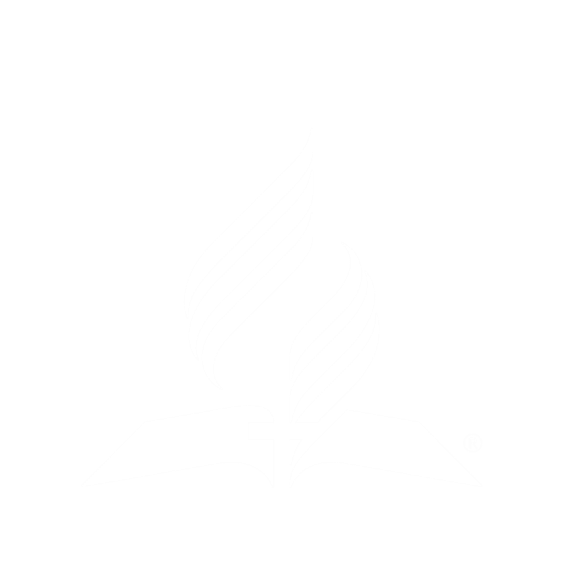 Satanás odia el sábado porque identifica al Creador cuya posición quería usurpar. El 
desprecio que tiene Satanás para con el sábado se deja ver por la forma en que Israel lo violaba constantemente. También se deja ver este desprecio por la manera en que los líderes religiosos de la época de Jesús y los cristianos de hoy lo tratan.
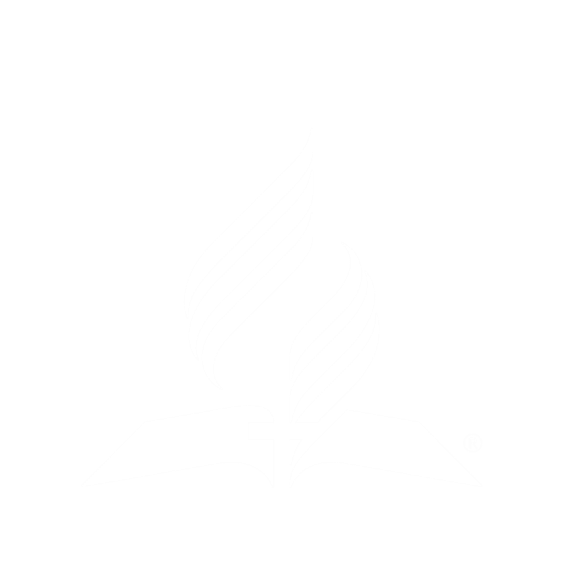 Lo genuino y lo falso
Génesis 2:3: ¿Cuál fue el día genuino de reposo que estableció Dios al principio?
“Y bendijo Dios al día séptimo, y lo santificó, porque en él reposó de toda la obra que había hecho en la creación.”
Nota: Satanás tiene una falsificación para cada verdad de Dios. Es importante recordar que la falsificación casi siempre viene un tiempo después de lo genuino y la falsificación engaña porque se parece mucho a lo que es genuino. El día de reposo genuino de Dios es el séptimo día sábado.
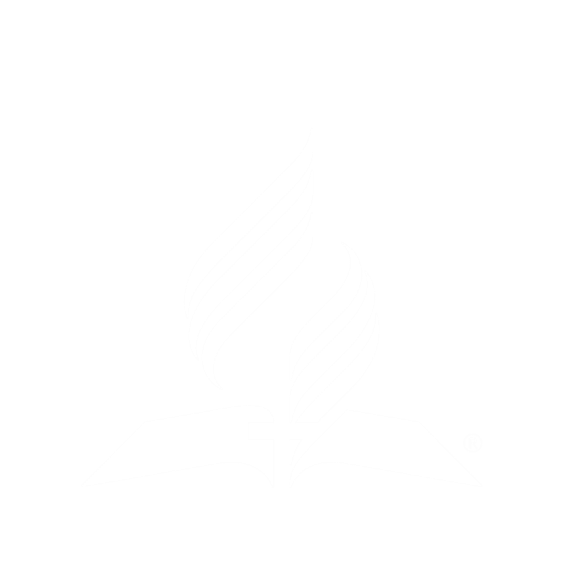 Más adelante en la historia esperaríamos que Satanás introdujera una 
falsificación. La falsificación también sería un día que supuestamente exalta a Jesús. ¿Cuál día ha adoptado el mundo cristiano que da la apariencia de honrar a Dios? La respuesta es: ¡El domingo!
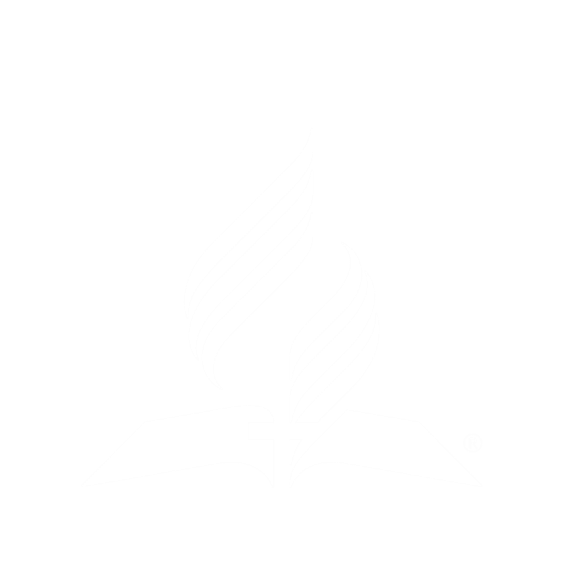 ¿Es mejor el sábado que todos los demás días? ¿Por qué es importante guardar el día exacto que Dios ha especificado?
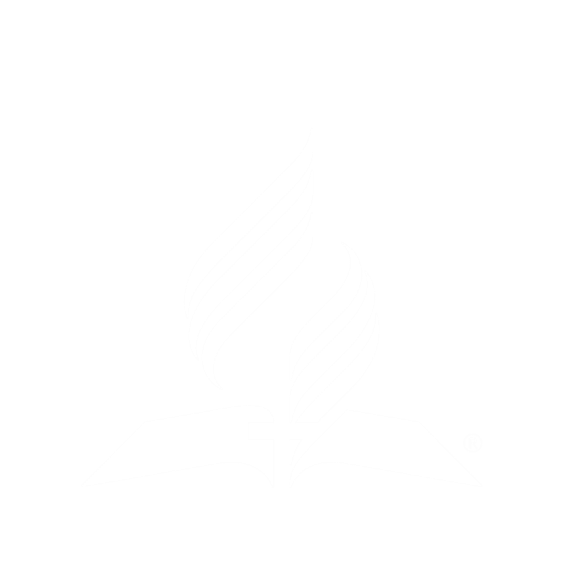 Nota: De por sí, el sábado no es mejor que cualquier otro día. El asunto principal no es si el sábado es mejor que cualquier otro día. El punto central es este: ¿Cuál autoridad aceptamos y obedecemos? Al guardar el sábado estamos reconociendo la autoridad del que lo estableció.
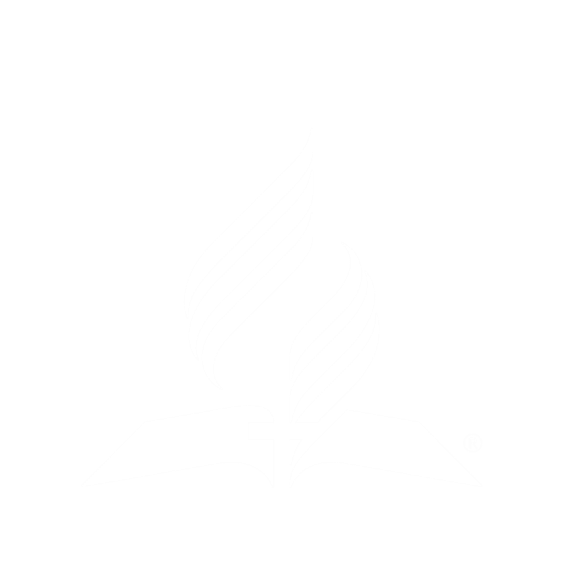 Por otro lado, al guardar el domingo estamos reconociendo la autoridad del poder que lo estableció como día de reposo—el papado Romano.
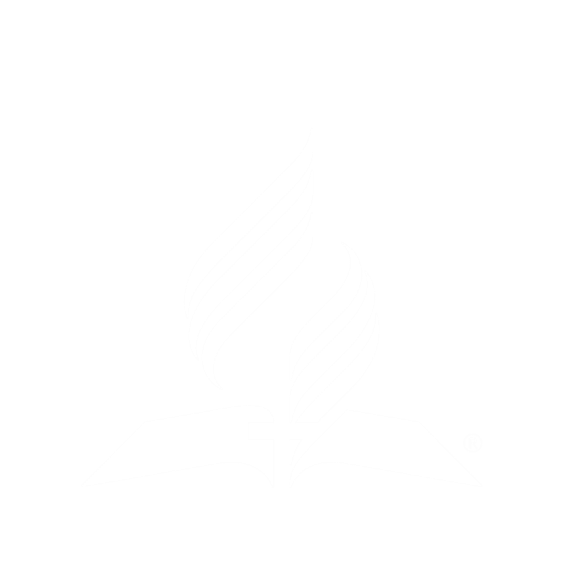 El castigo por violar el sábado
Éxodo 31:15:  ¿Cuál era el castigo por violar con mano alzada el sábado?
“Seis días se trabajará, Más el día séptimo es día de reposo consagrado a Jehová; cualquiera que trabaje en el día de reposo, ciertamente morirá.”
Nota: Al principio Satanás parecía insinuarle a Eva: “Crees en verdad que Dios te va a destruir por comerte un pedacito de fruta? ¿Crees que Dios pronunciaría contra ti el decreto de muerte tan solo por pegarle un mordisco a la fruta? ¡Qué absurdo!!”
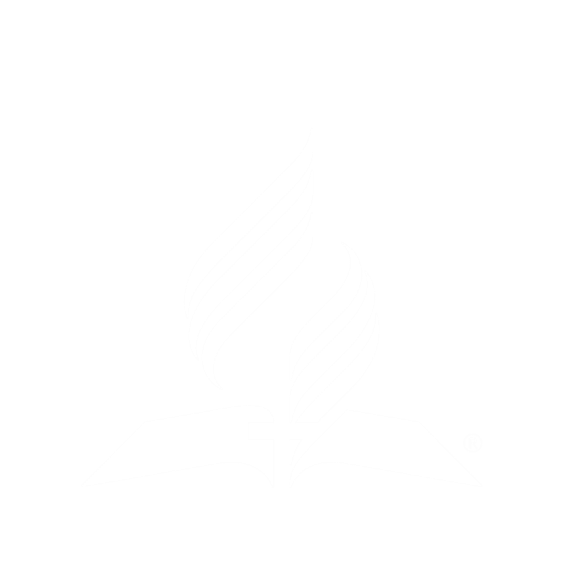 Si Dios amenazó con matar a Moisés por no cumplir el rito ceremonial de circuncidar a su hijo, ¿cuán serio debe ser el acto de violar el mandato moral de guardar el sábado? ¿Será que Dios es menos particular hoy que en el pasado?
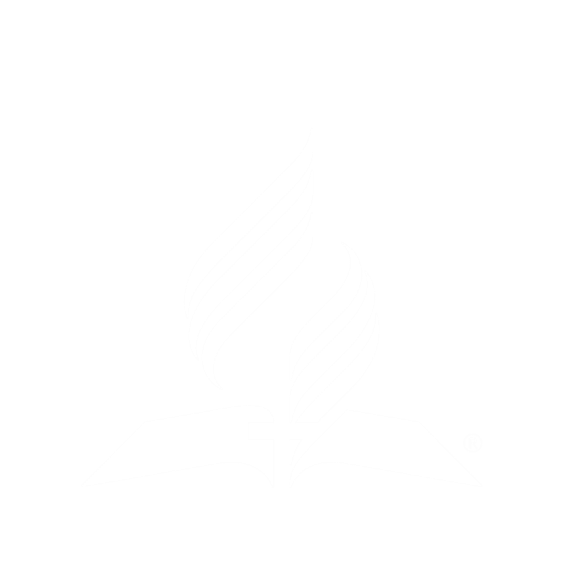 Algunos arguyen que como no ejecutamos hoy a los que violan el sábado entonces el sábado ya no está vigente para los cristianos. Pero la lógica de este argumento es errónea. En el Antiguo Testamento se apedreaban a los que eran tomados en el acto del adulterio.
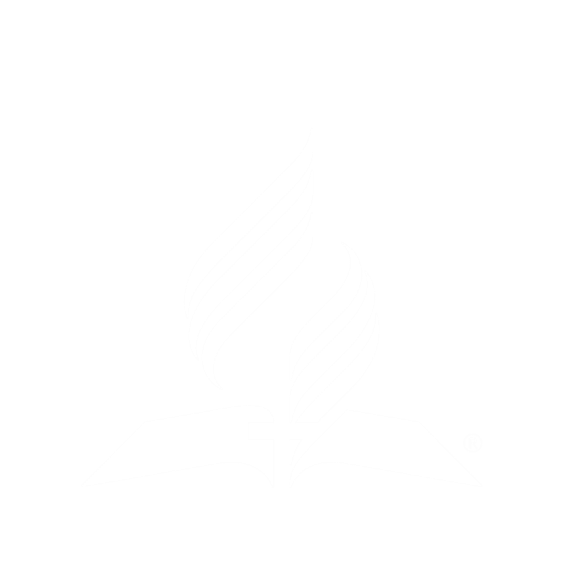 ¿Está bien cometer adulterio hoy porque ya no ejecutamos a los que lo practican? El hecho es que pisotear el sábado a propósito, no nos lleva a la muerte inmediata hoy, pero sí llevará a la muerte 
segunda después del milenio. 
Note esta cita significativa en la matutina, Nuestro Elevado Llamado:
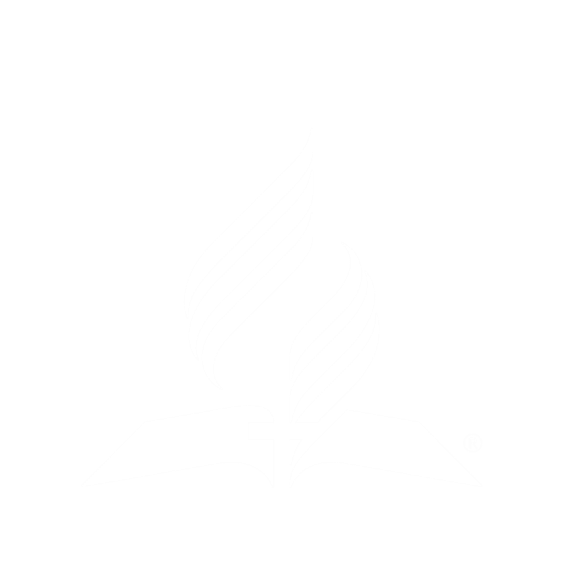 Nuestra Elevada Vocación, p. 345
“Así como el árbol del conocimiento fue colocado en el medio del huerto del Edén, también el mandamiento que atañe al sábado fue colocado en medio del Decálogo. Respecto del fruto del árbol del 
conocimiento, la prohibición fue ésta: “No comeréis de él, ... porque no muráis”. Génesis 3:3.
Dios dijo acerca del sábado: No lo contaminaréis, sino que lo santificaréis. “Acordarte has del día de reposo para santificarlo”. Éxodo 20:8. Así como el árbol del conocimiento fue la prueba de la 
obediencia de Adán, también el cuarto mandamiento es la prueba que Dios ha dado para probar la lealtad de todo su pueblo.”
Satanás odia el sábado porque...
A. aceptamos el poder del papado romano
La falsificación del día sábado es
B. identifica al Creador que quería usurpar
Guardamos el sábado porque...
C. la muerte segunda luego del milenio
Si guardamos el domingo...
D. el domingo
E. La muerte primera
Asocie
Pisotear el sábado a propósito nos lleva a...
G. aceptamos la autoridad de Dios y le obedecemos
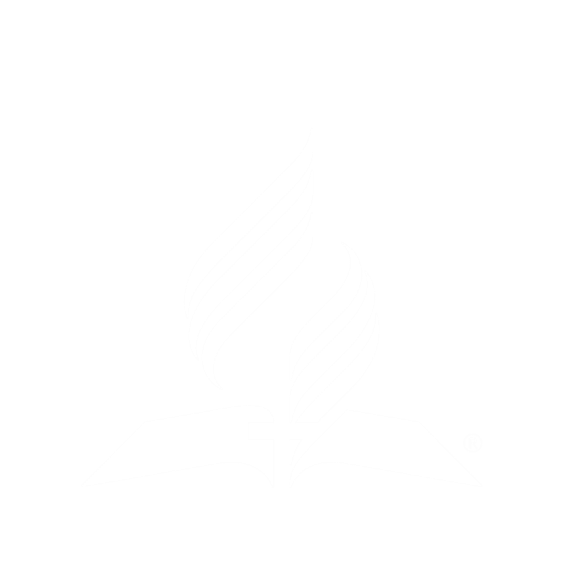 La simiente de Abraham
Gálatas 3:29: Según el apóstol Pablo, ¿quién es la simiente de Abraham hoy?
“Y si vosotros sois de Cristo, ciertamente linaje de Abraham sois, y herederos según la promesa.”
La gran prueba final
Preguntas para meditar: ¿Cuáles eran los dos puntos de contención en la historia de Daniel 3? (Clave: Note la cantidad de veces en el capítulo que se usa la palabra ‘adorar’). ¿Tiene algo que ver esta historia con la ley de Dios? ¿Cuál de las dos tablas de la ley estaba especialmente en juego?
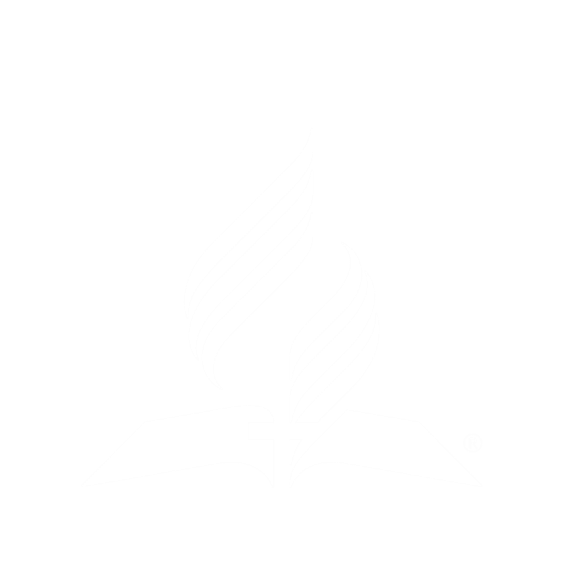 Apocalipsis 13:15: ¿Cuál será el gran punto de contención en el conflicto final?
“Y se le permitió infundir aliento a la imagen de la bestia, para que la 
imagen hablase e hiciese matar a todo el que no la adorase.”
Apocalipsis 14:9-11 trae a la vista aquellos que adoran a la bestia. ¿Qué características tendrá el pueblo de Dios que se describe en el siguiente versículo?
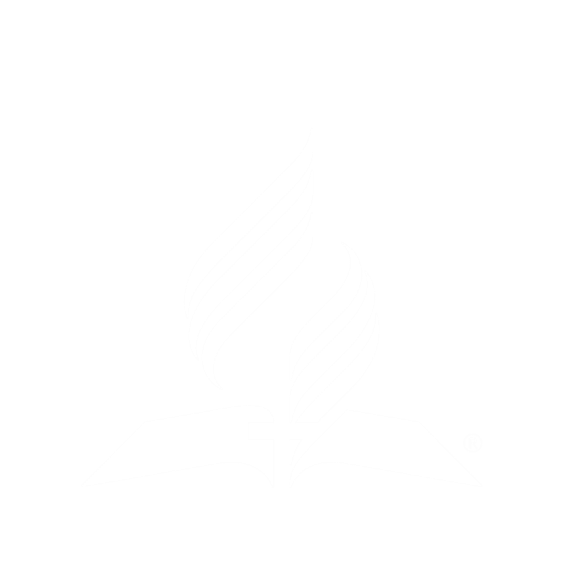 Apocalipsis 14:12:
“Aquí está la paciencia de los santos, los que guardan los mandamientos de Dios y la fe de Jesús.”
Apocalipsis 12:17: ¿Por qué odiará Satanás el remanente de Dios al final de la historia?
“Entonces el dragón se llenó de ira contra la mujer; y se fue a hacer guerra contra el resto de la descendencia de ella, los que guardan los mandamientos de Dios y tienen 
el testimonio de Jesucristo.”
En la mano o en la frente
Apocalipsis 13:16: ¿En cuáles dos lugares recibirán los impíos la marca de la bestia?
“Y hacía que, a todos, pequeños y grandes, ricos y pobres, libres y esclavos, se les pusiese una marca en la mano derecha, o en la frente.”
Deuteronomio 6:6-9: ¿Qué fue colocado en la frente y en la mano de los israelitas en el Antiguo Testamento?
“Y estas palabras que yo te mando hoy, estarán sobre tu corazón; 7 y las repetirás a tus hijos, y hablarás de ellas estando en tu casa, y andando por el camino, y al acostarte, y cuando te levantes. 8 Y las atarás como una señal en tu mano, y estarán como frontales entre tus ojos; 9 y las escribirás en los postes de tu casa, y en tus puertas.”
Hebreos 8:10: ¿A dónde prometió Dios escribir su ley?
“Por lo cual, este es el pacto que haré con la casa de Israel después de aquellos días, dice el Señor: Pondré mis leyes en la mente de ellos, y sobre su corazón las escribiré; y seré a ellos por Dios, y ellos me serán a mí por pueblo. . .”
Apocalipsis 7:1-3: ¿Qué recibirá el pueblo de Dios en contraste con la marca de la bestia?
“Después de esto vi a cuatro ángeles en pie sobre los cuatro ángulos de la tierra, que detenían los cuatro vientos de la tierra, para que no soplase viento alguno sobre la tierra, ni sobre el mar, ni sobre ningún árbol. 2 Vi también a otro ángel que subía de donde sale el sol, y tenía el sello del Dios vivo;
y clamó a gran voz a los cuatro ángeles, a quienes se les había dado el poder de hacer daño a la tierra y al mar, 3 diciendo: No hagáis daño a la tierra, ni al mar, ni a los árboles, hasta que hayamos sellado en sus frentes a los siervos de nuestro Dios.”
Apocalipsis 14:6, 7: ¿A cuál mandamiento dirige nuestra atención el mensaje del primer ángel? 
(Clave: Éxodo 20:8-11 sobre el sábado)?
“Vi volar por en medio del cielo a otro ángel, que tenía el evangelio eterno para predicarlo a los moradores de la tierra, a toda nación, tribu, lengua y pueblo, 7 diciendo a gran voz: Temed a Dios, y dadle gloria, porque la hora de su juicio ha llegado; y adorad a aquel que hizo el cielo y la tierra, el mar y las fuentes de las aguas.”
Isaías 66:22, 23: ¿Tiene el cuarto mandamiento algo que ver con la adoración?
“Porque como los cielos nuevos y la nueva tierra que yo hago permanecerán delante de mí, dice Jehová, así permanecerá vuestra descendencia y vuestro nombre. 23 Y de mes en mes, y de día de reposo en día de reposo, vendrán todos a adorar delante de mí, dijo Jehová.”
La importancia del Sábado
El Evangelismo, p. 173
“Hemos de manifestar al mundo los puros, nobles y santos principios que han de distinguir del mundo al pueblo de Dios. En lugar de que el pueblo de Dios llegue a distinguirse cada vez menos definidamente de los que no guardan el sábado, han de hacer la observancia del sábado tan prominente que el mundo no pueda sino reconocerlos como adventistas del séptimo día.”
Mensajes Selectos, tomo 2, p. 443
“No debe haber contemporización con los que adoran un día de reposo idolátrico. No 
debemos emplear nuestro tiempo en controversias con los que conocen la verdad y sobre quienes la luz de la verdad ha estado brillando, cuando apartan sus oídos de la verdad para escuchar fábulas.
Se me dijo que los hombres utilizarán toda clase de artimañas para hacer menos prominente la diferencia entre la fe de los adventistas del séptimo día y la de quienes observan el primer día de la semana. Todo el mundo participará en esta controversia; y hay que tener en cuenta que el tiempo es corto. No es éste el momento de arriar nuestros colores.”
Mensajes Selectos, tomo 2, p. 443
“Me fue presentado un grupo de personas bajo el nombre de adventistas del séptimo día, que aconsejaban que el estandarte o la señal que nos hace un pueblo distintivo no se hiciera ondear en forma tan destacada; como razón de esto sostenían que no era la mejor política para asegurar el éxito de nuestras instituciones.
Pero este estandarte distintivo ha de llevarse por todo el mundo hasta el fin del tiempo de gracia. Juan dice, al describir el pueblo remanente de Dios: “Aquí está la paciencia de los santos, los que guardan los mandamientos de Dios y la fe de Jesús”. Apocalipsis 14:12. Esto abarca la ley y el Evangelio.
El mundo y las iglesias se están uniendo para transgredir la ley de Dios, para derribar el monumento conmemorativo de Dios y para exaltar un día de reposo que lleva la firma del hombre de pecado. Pero el sábado de Jehová tu Dios ha de ser una señal que demuestre la diferencia entre los obedientes y los desobedientes. Vi que algunos extendían sus manos para quitar el estandarte y oscurecer su significado... “
Carta 12, 1886. Mensajes Selectos, tomo 2, p. 444
“Nuestro pueblo ha sido considerado demasiado insignificante para ser digno de nota, pero ocurrirá un cambio; ahora se están dando los primeros pasos. El mundo cristiano ahora está dando los pasos que pondrán necesariamente en relieve al pueblo que guarda los mandamientos.
Diariamente se suprime la verdad de Dios y se la sustituye por las teorías y las doctrinas falsas de origen humano. Se trazan planes y se realizan movimientos destinados a esclavizar las conciencias de los que deseen ser leales a Dios. Los legisladores se opondrán al pueblo de Dios.
Cada alma será probada. Ojalá que como pueblo seamos sabios y sepamos 
impartir esa sabiduría a nuestros hijos. Se investigará cada posición de nuestra fe, y si no somos estudiantes cabales de la Biblia, establecidos firmemente y fortalecidos, la sabiduría de los grandes hombres del mundo será demasiado para nosotros.”
¿QUIERES SER PARTE DEL REMANENTE LLEVANDO A CRISTO Y SUS MANDAMIENTOS EN TU CORAZÓN?
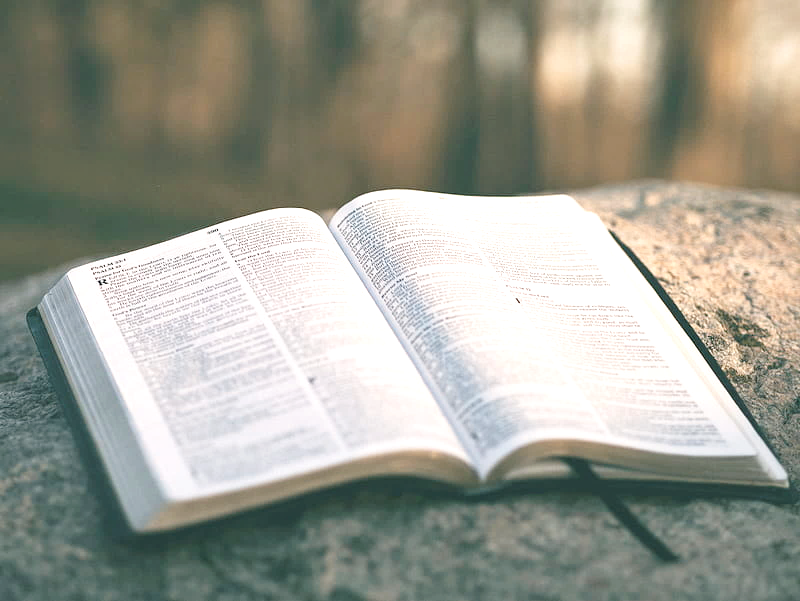 APLICACIÓN PERSONAL